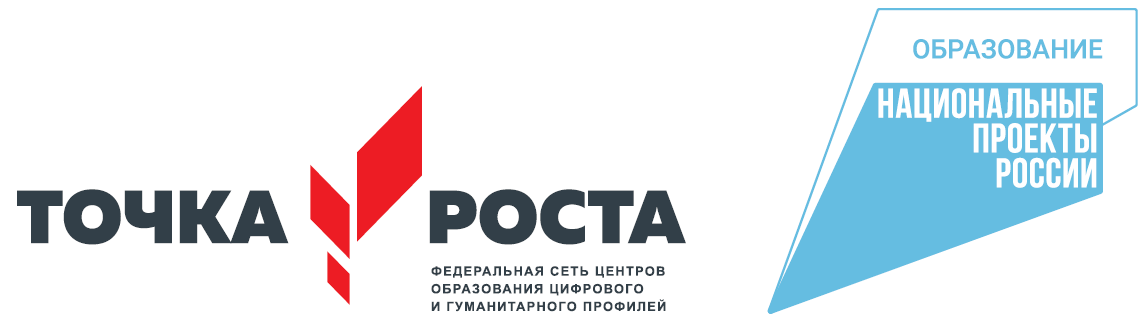 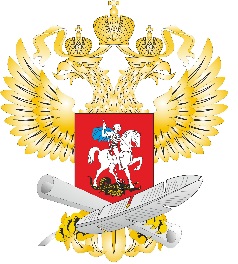 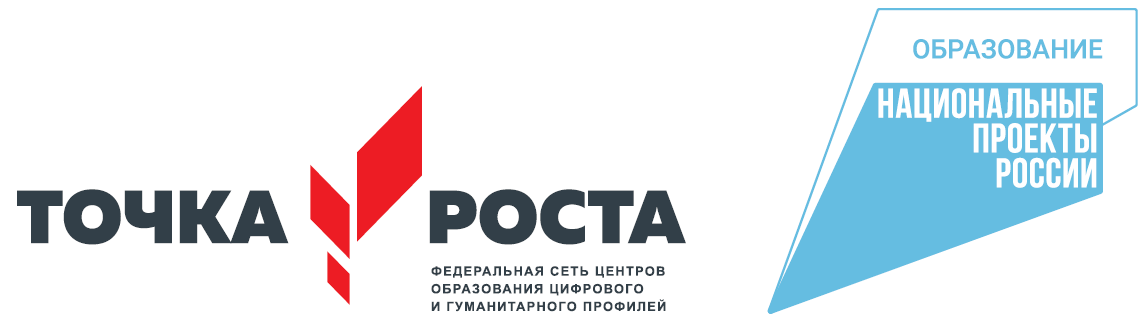 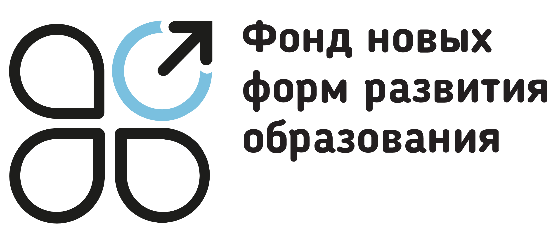 Семинар-практикума для обучающихся МОУ Кренёвская СОШ на базе ЦЕНТРА ОБРАЗОВАНИЯ ЦИФРОВОГО И ГУМАНИТАРНОГО ПРОФИЛЕЙ«ТОЧКА РОСТА»
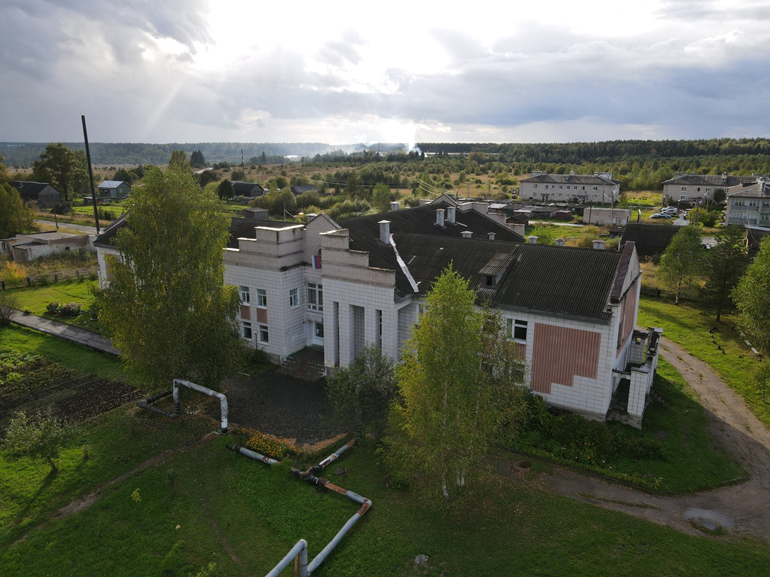 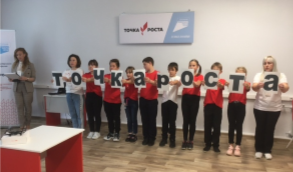 26 ноября 2020 г.
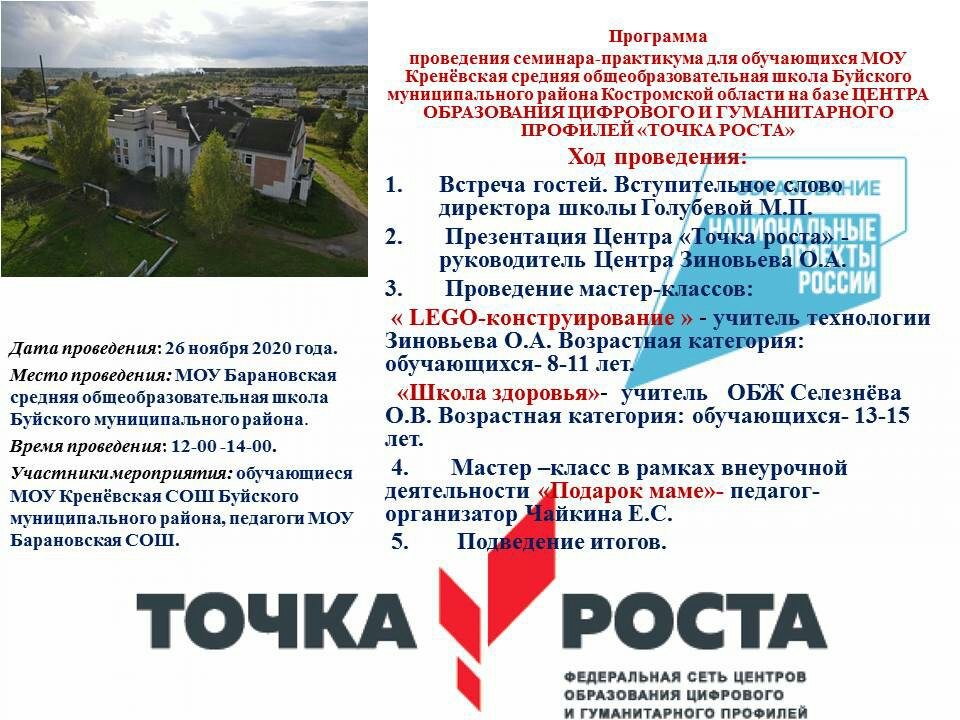 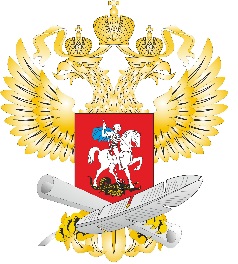 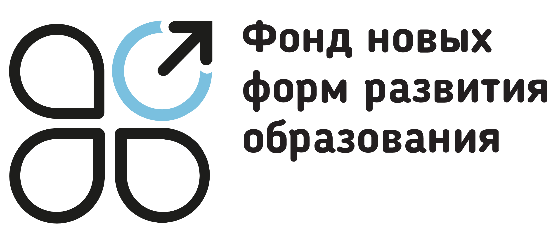 Первая школы,
снятая с
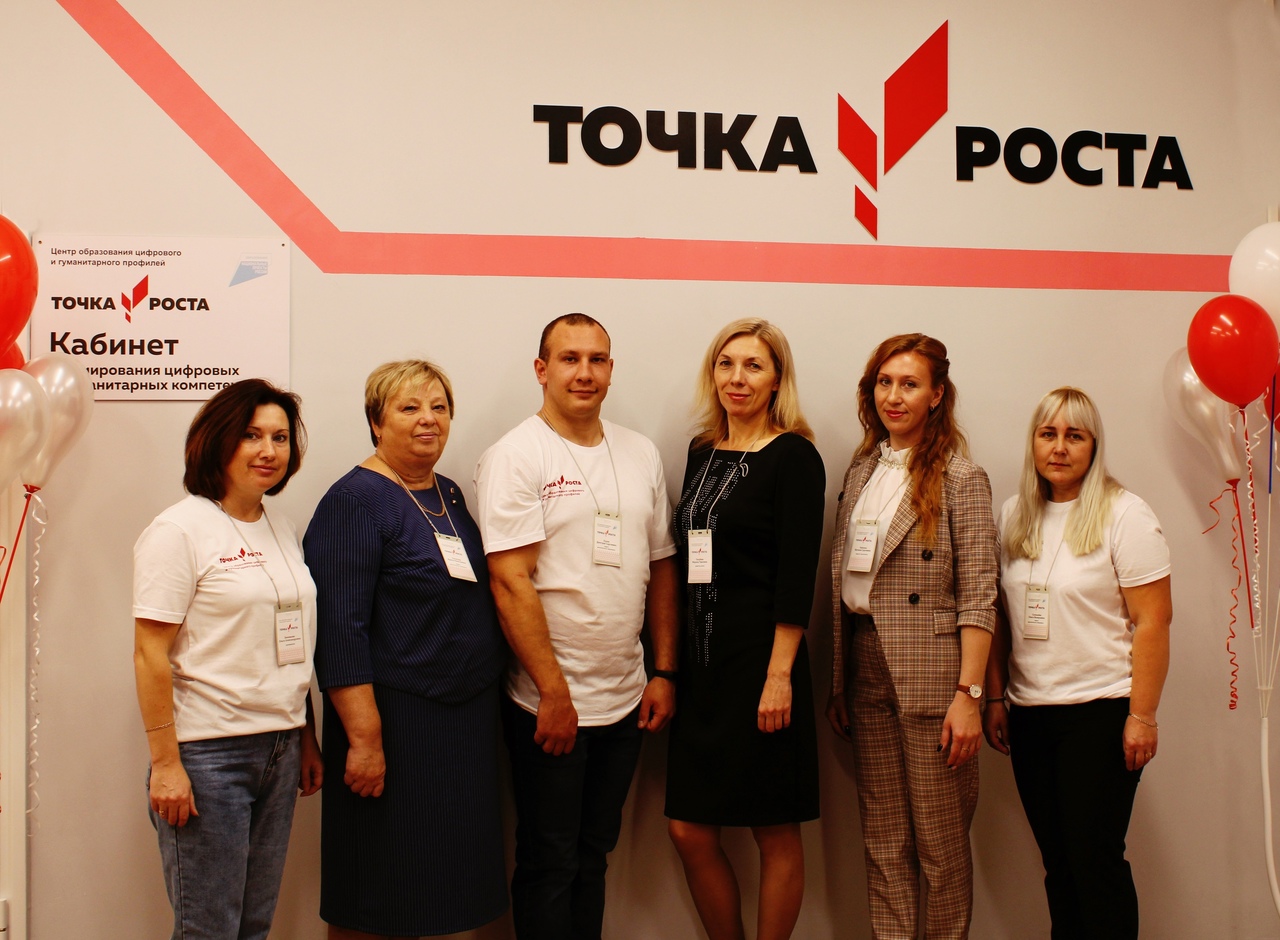 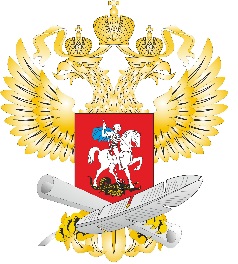 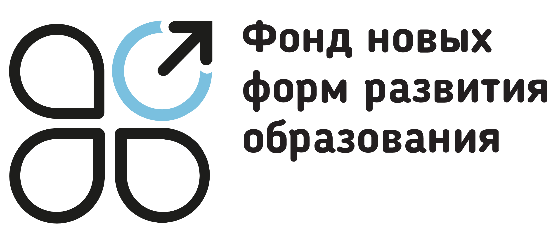 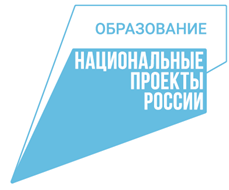 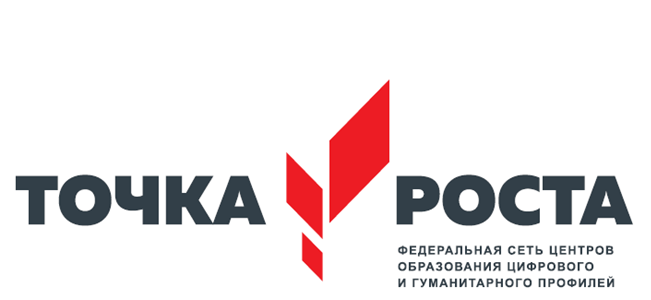 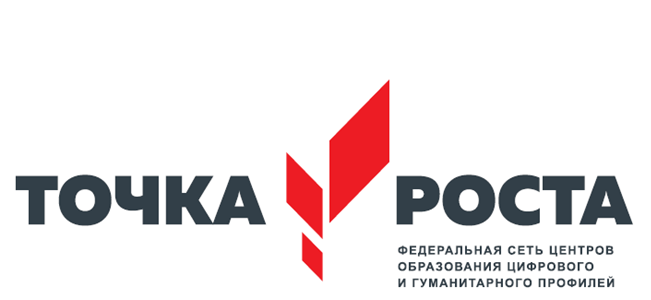 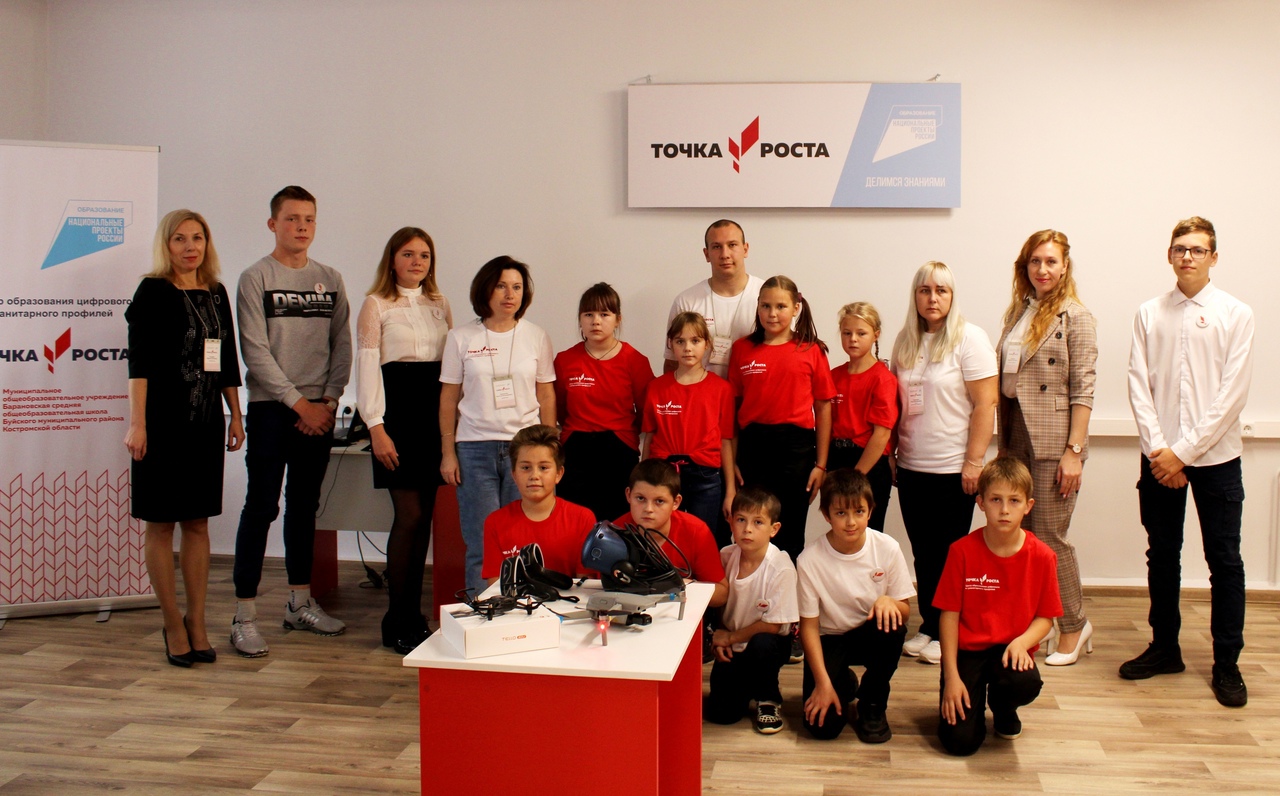 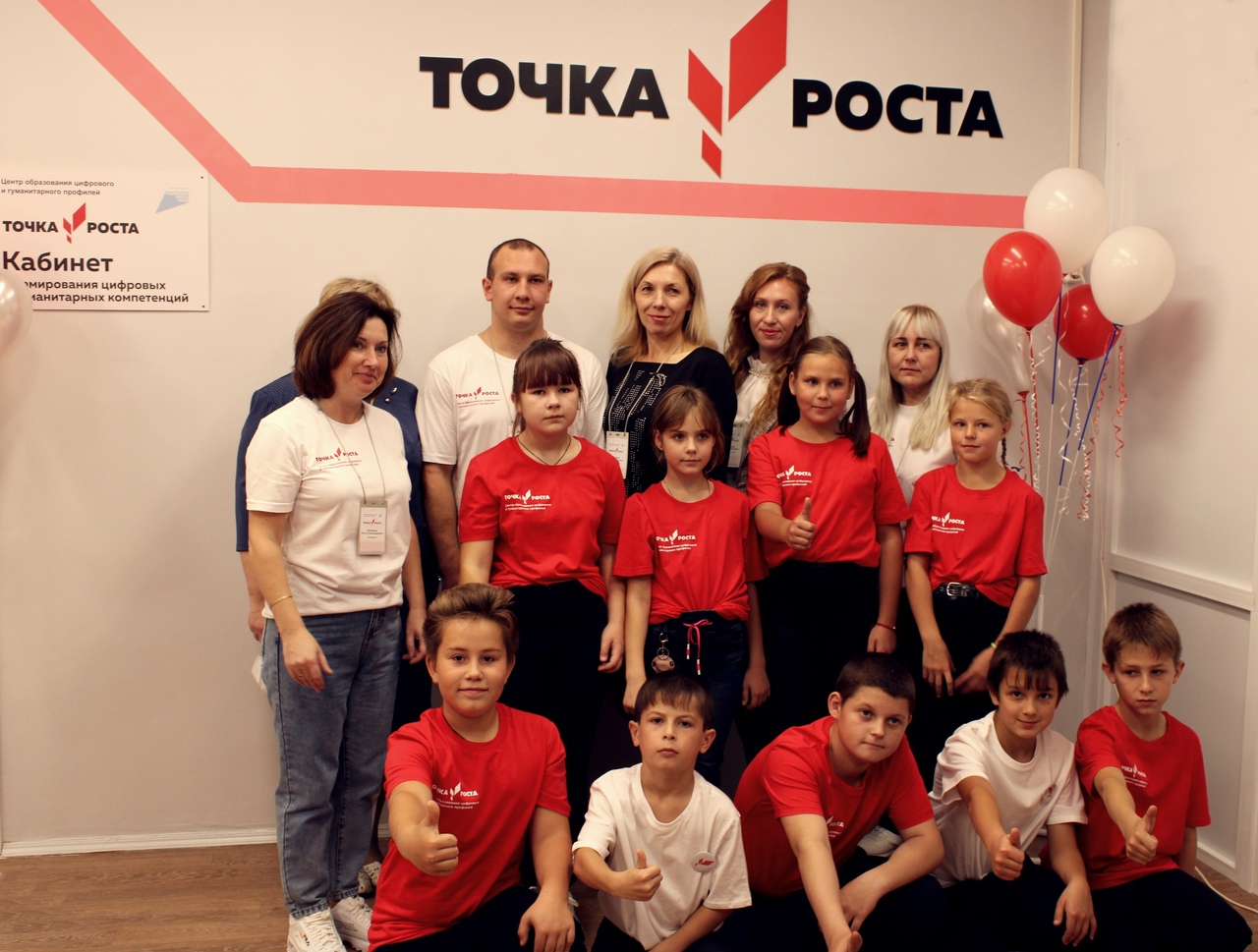 Первая школы,
снятая с
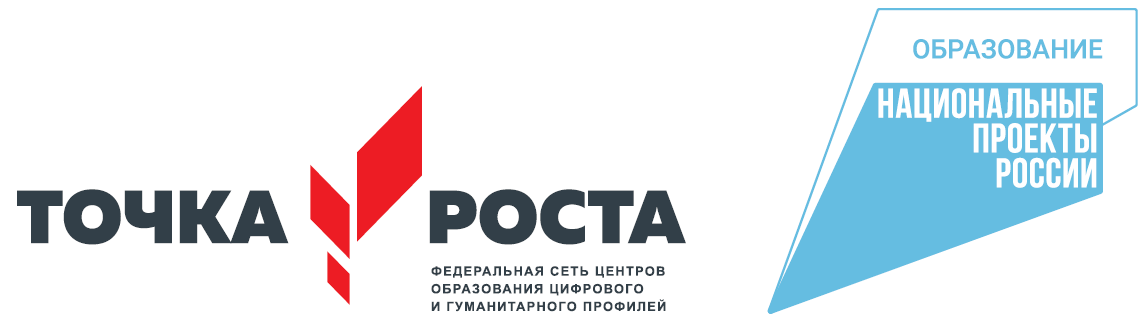 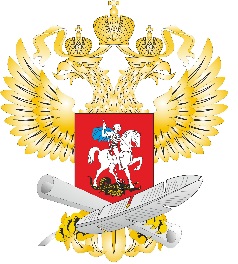 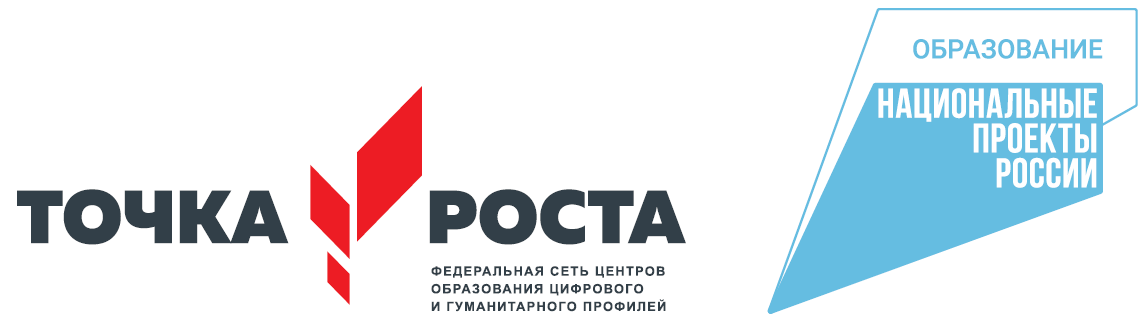 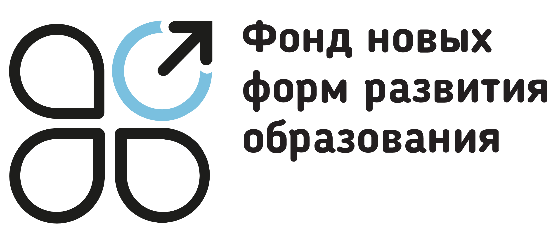 Реализация дополнительных программ центра Точка Роста
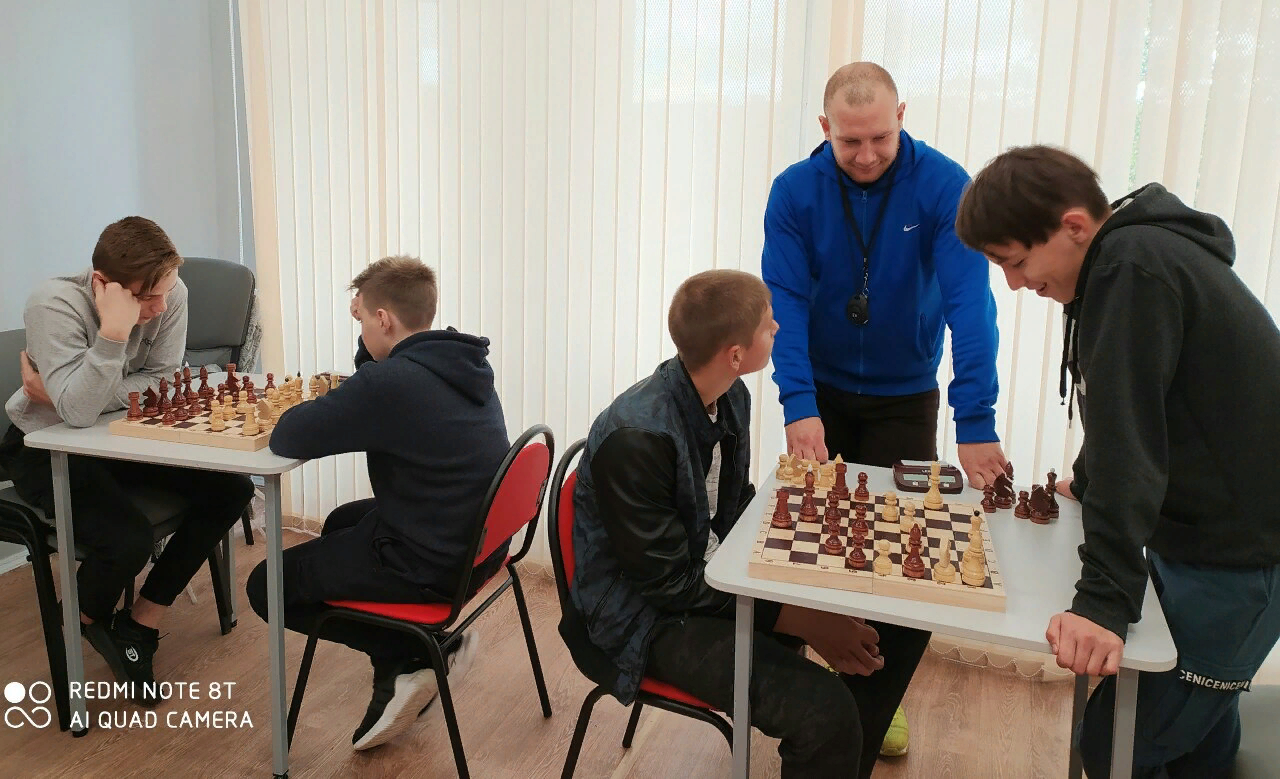 Шахматы: русский шах и мат
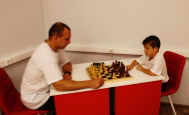 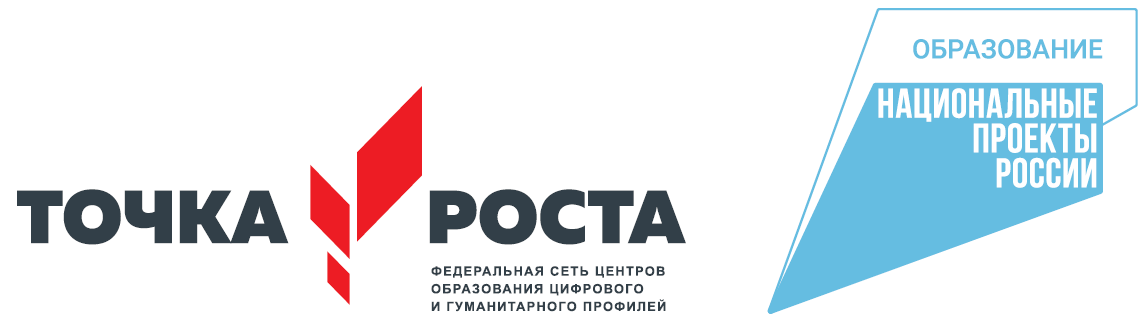 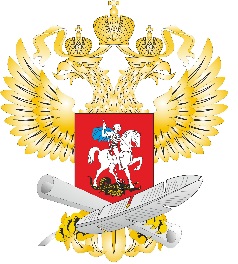 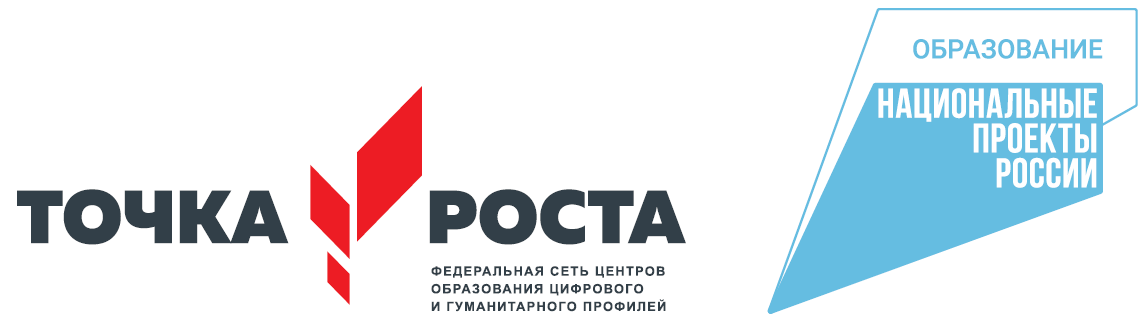 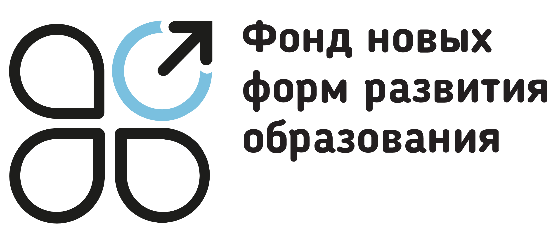 Реализация дополнительных программ центра Точка Роста
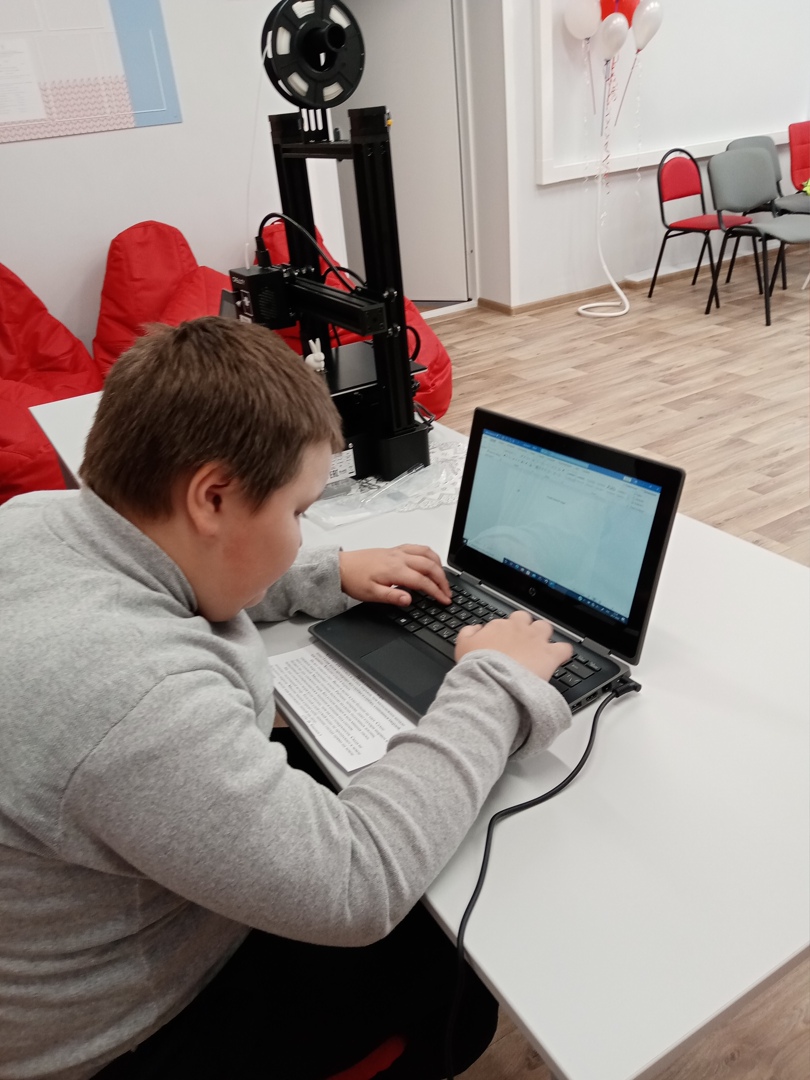 Компьютерная грамотность
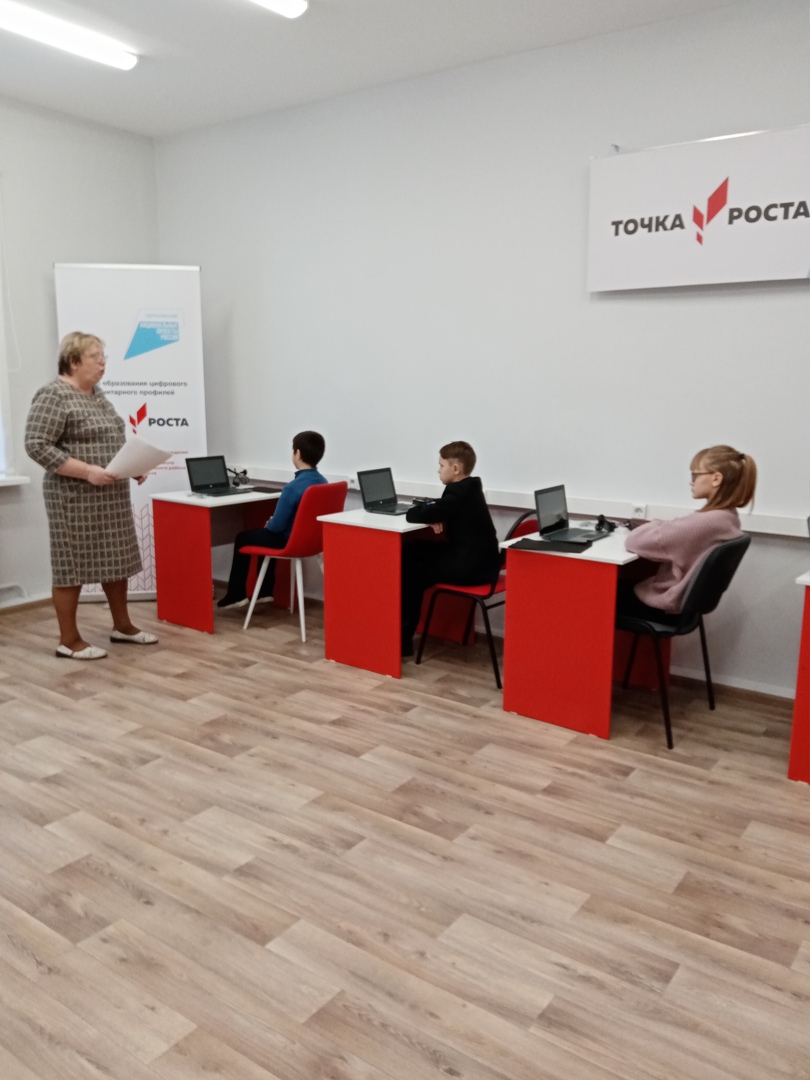 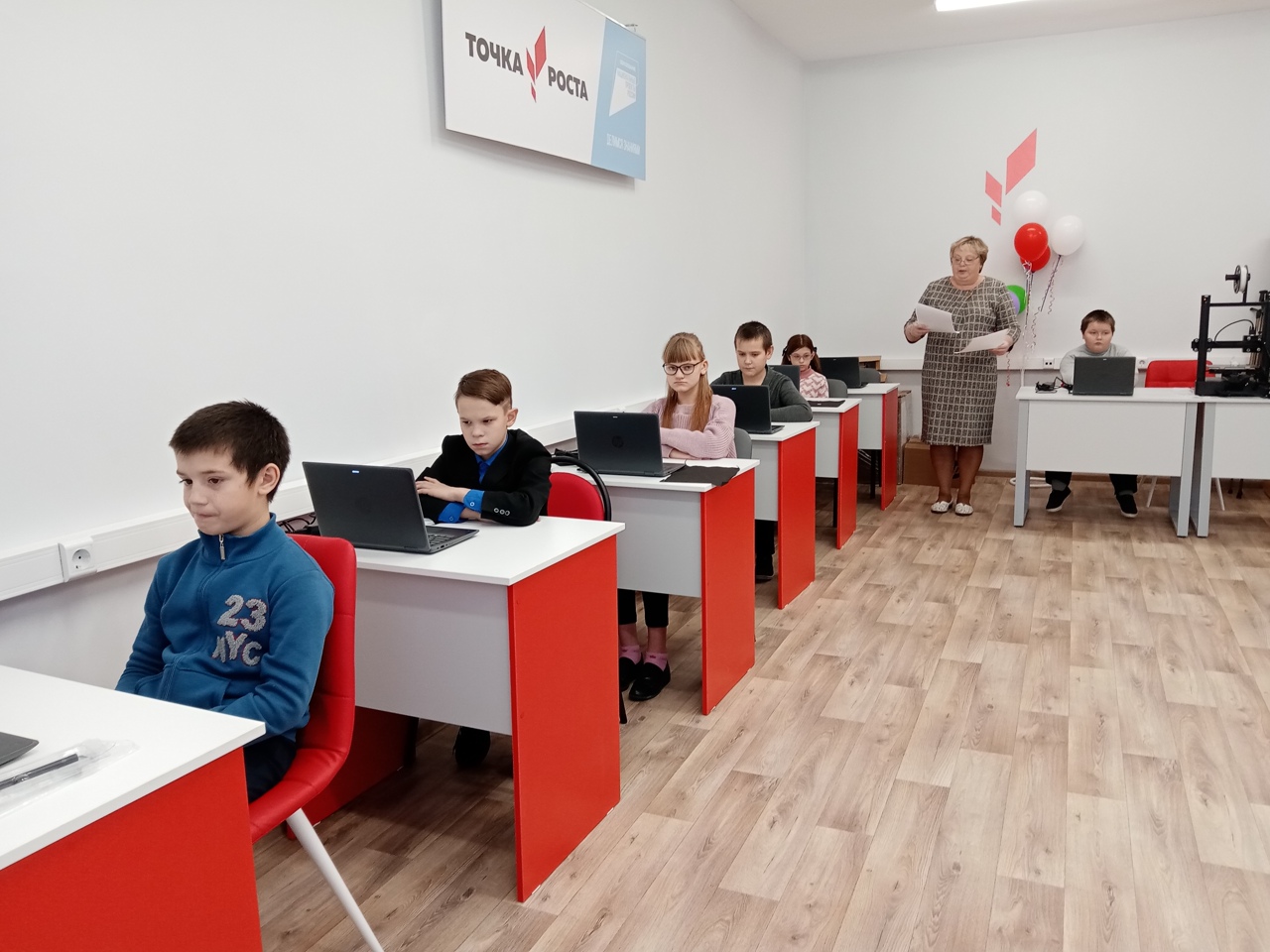 Азы программирования на Python
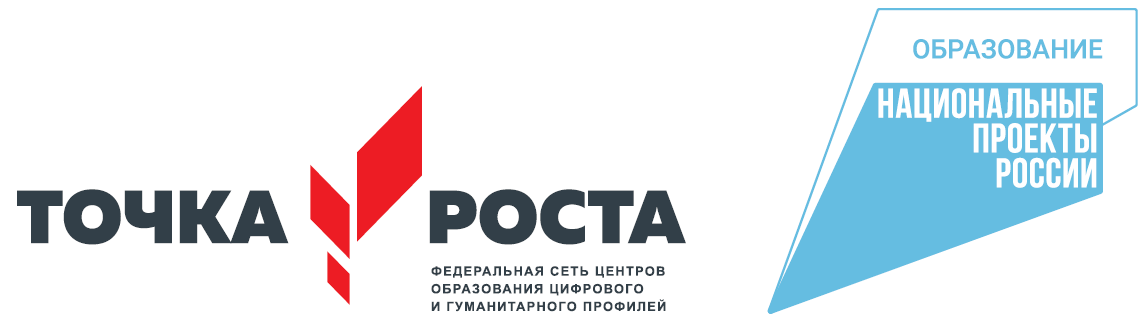 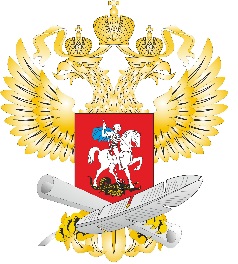 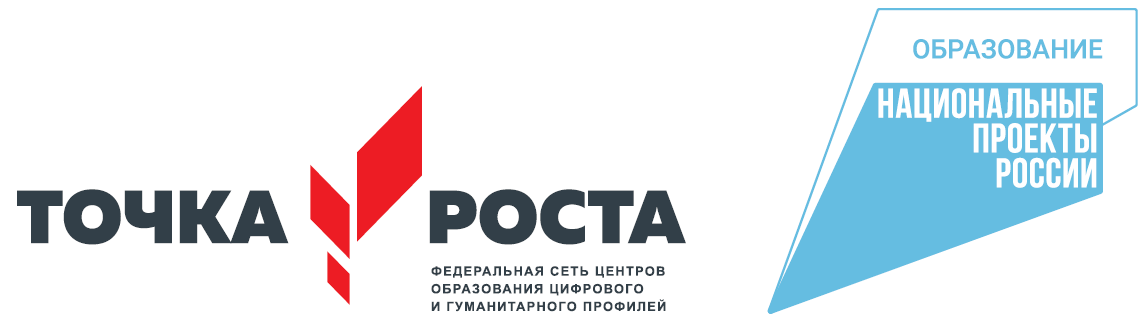 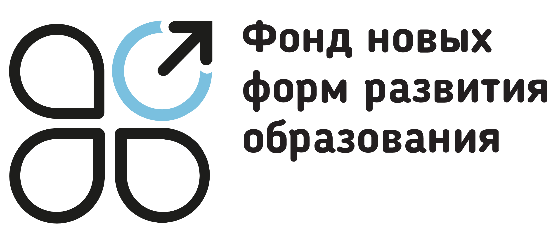 Реализация дополнительных программ центра Точка Роста
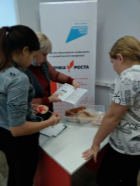 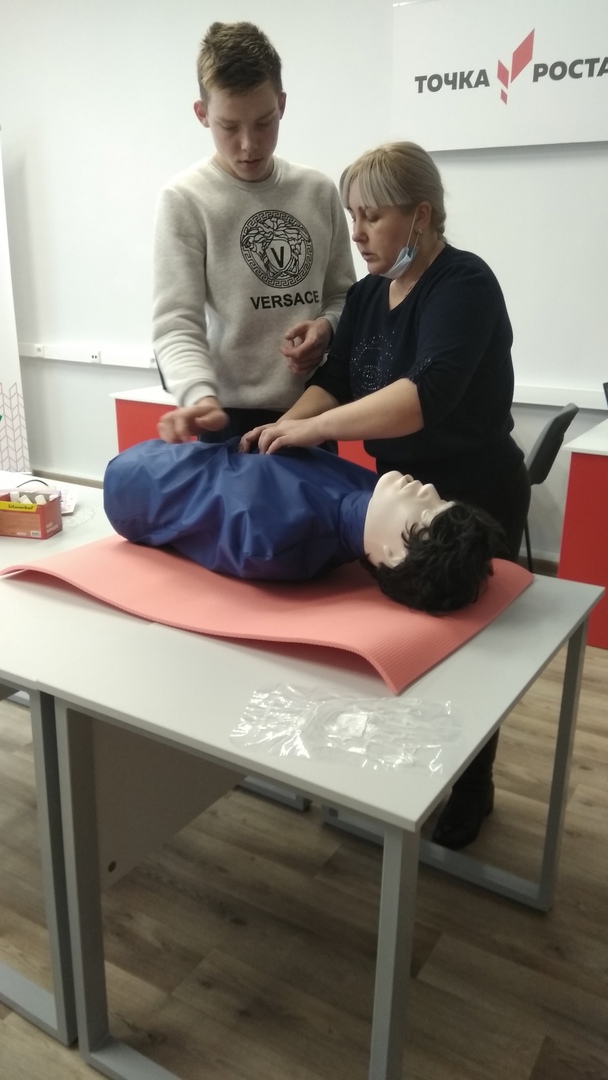 Школа Здоровья
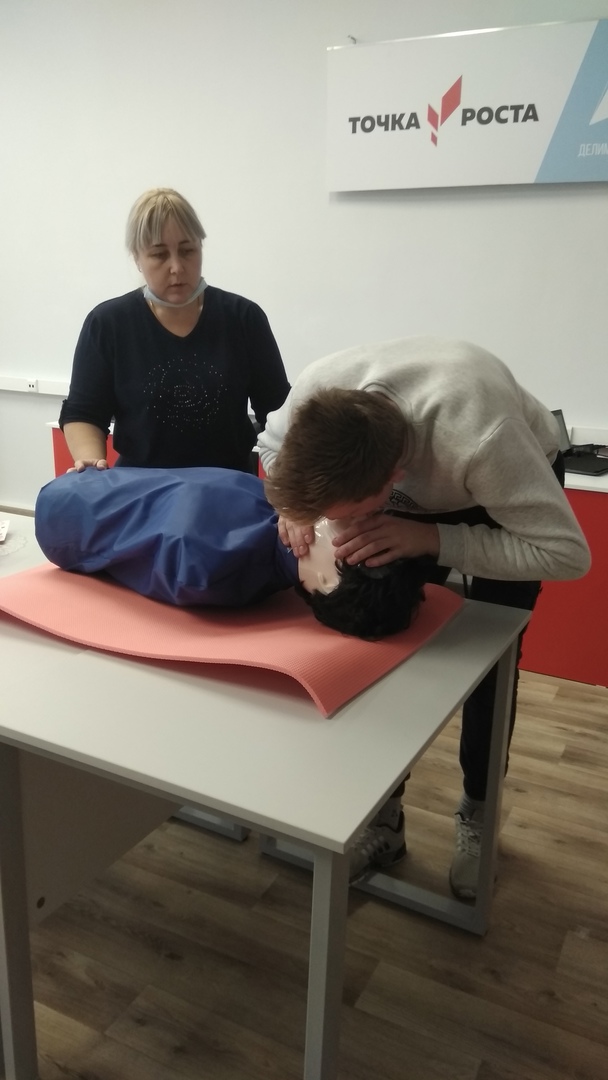 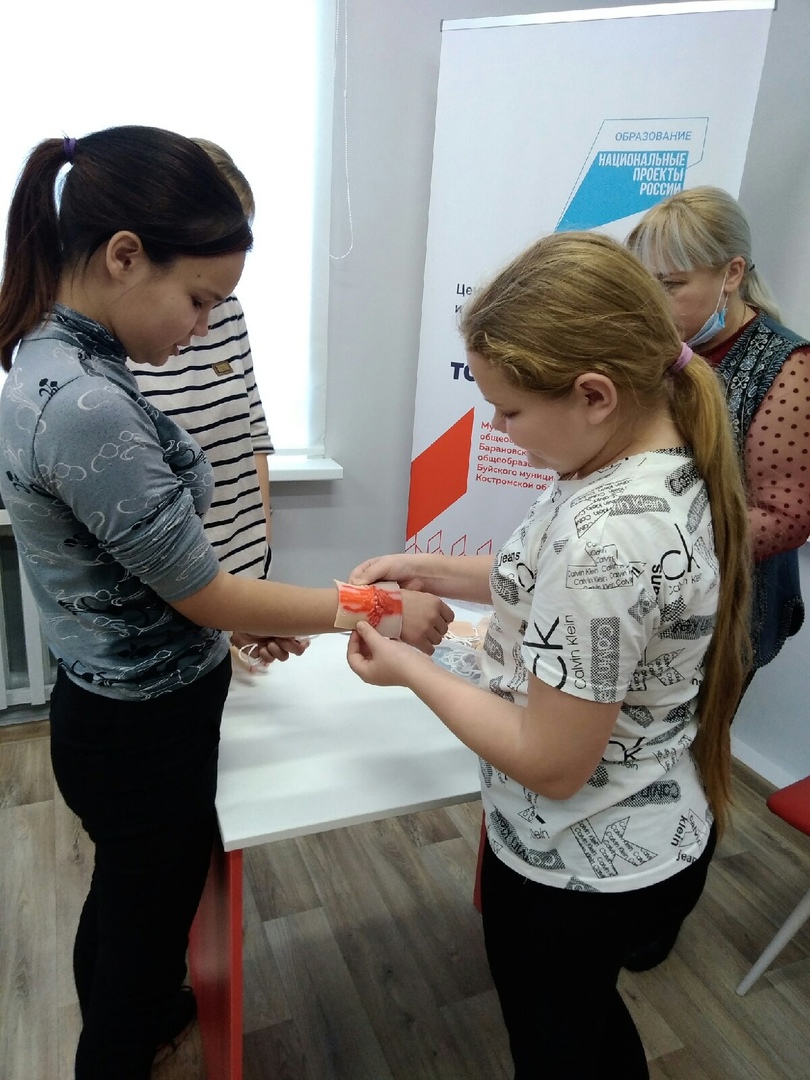 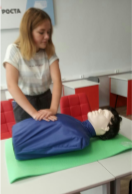 Безопасная среда
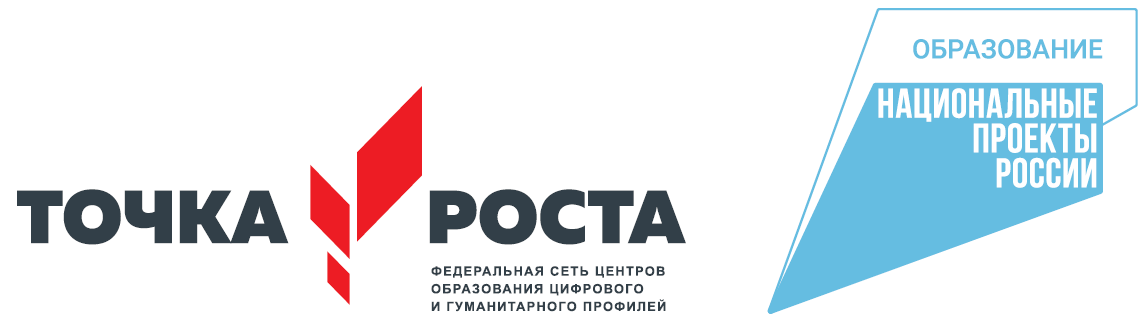 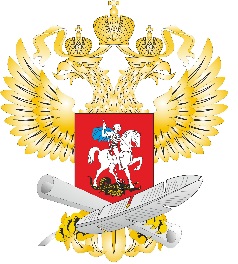 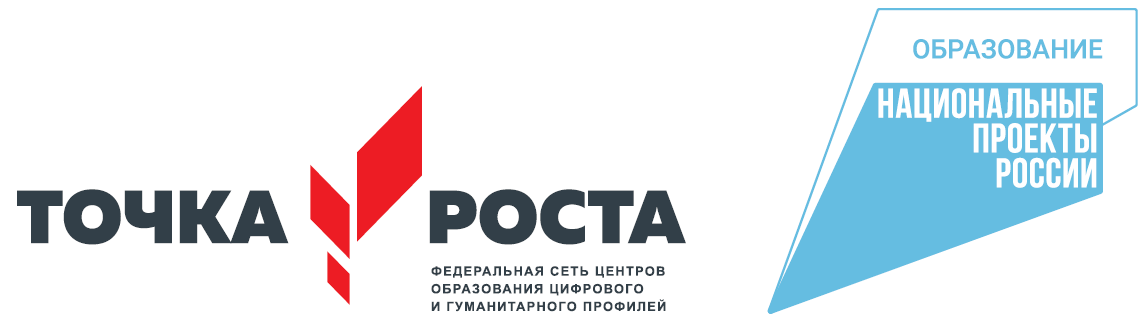 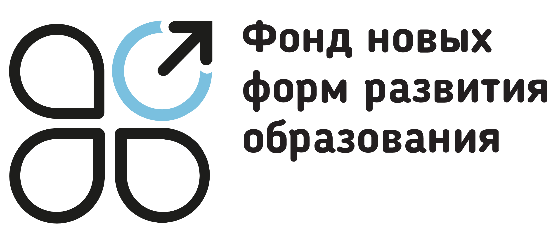 Реализация дополнительных программ центра Точка Роста
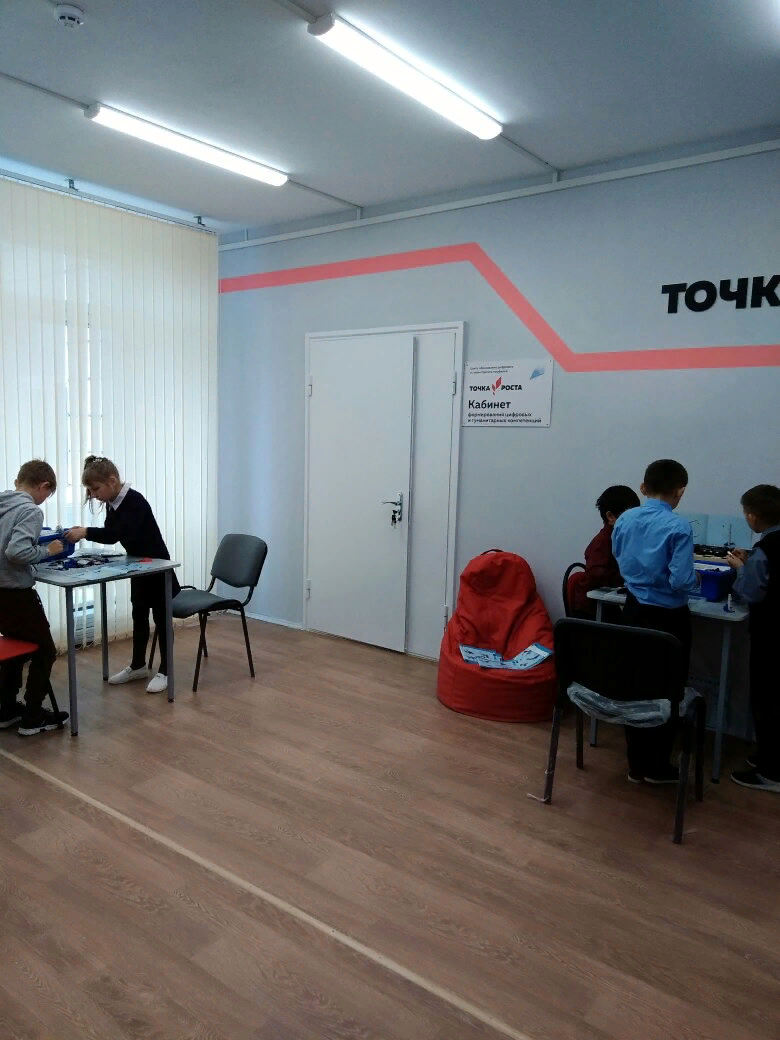 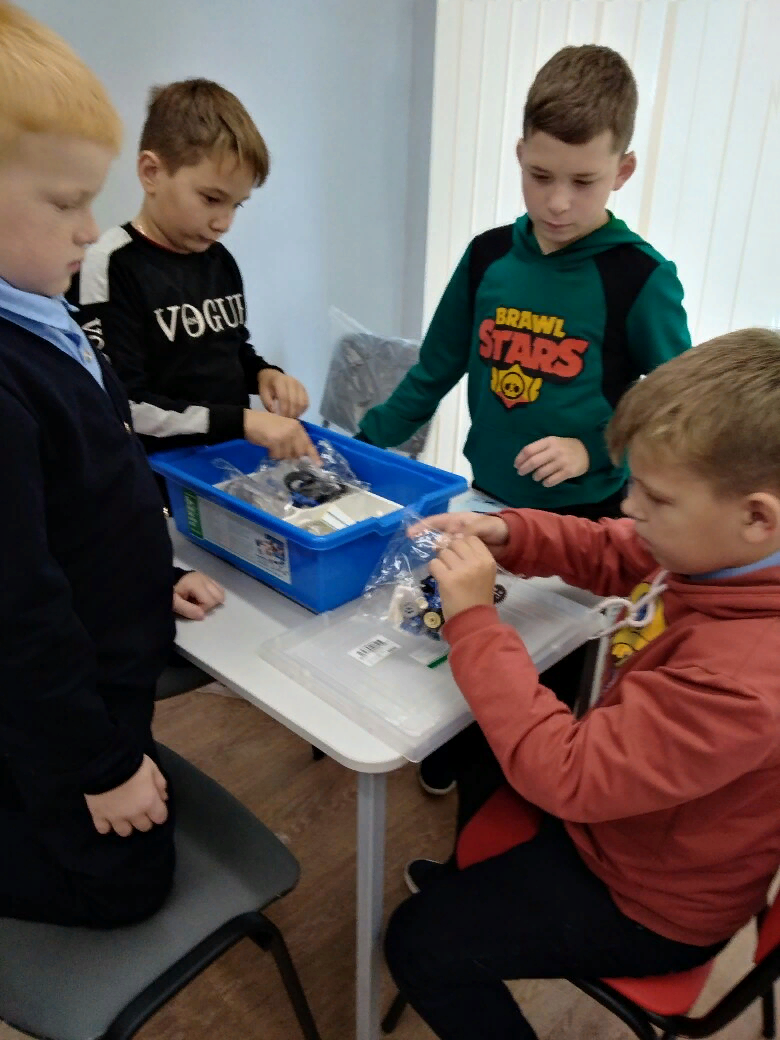 LEGO-конструирование
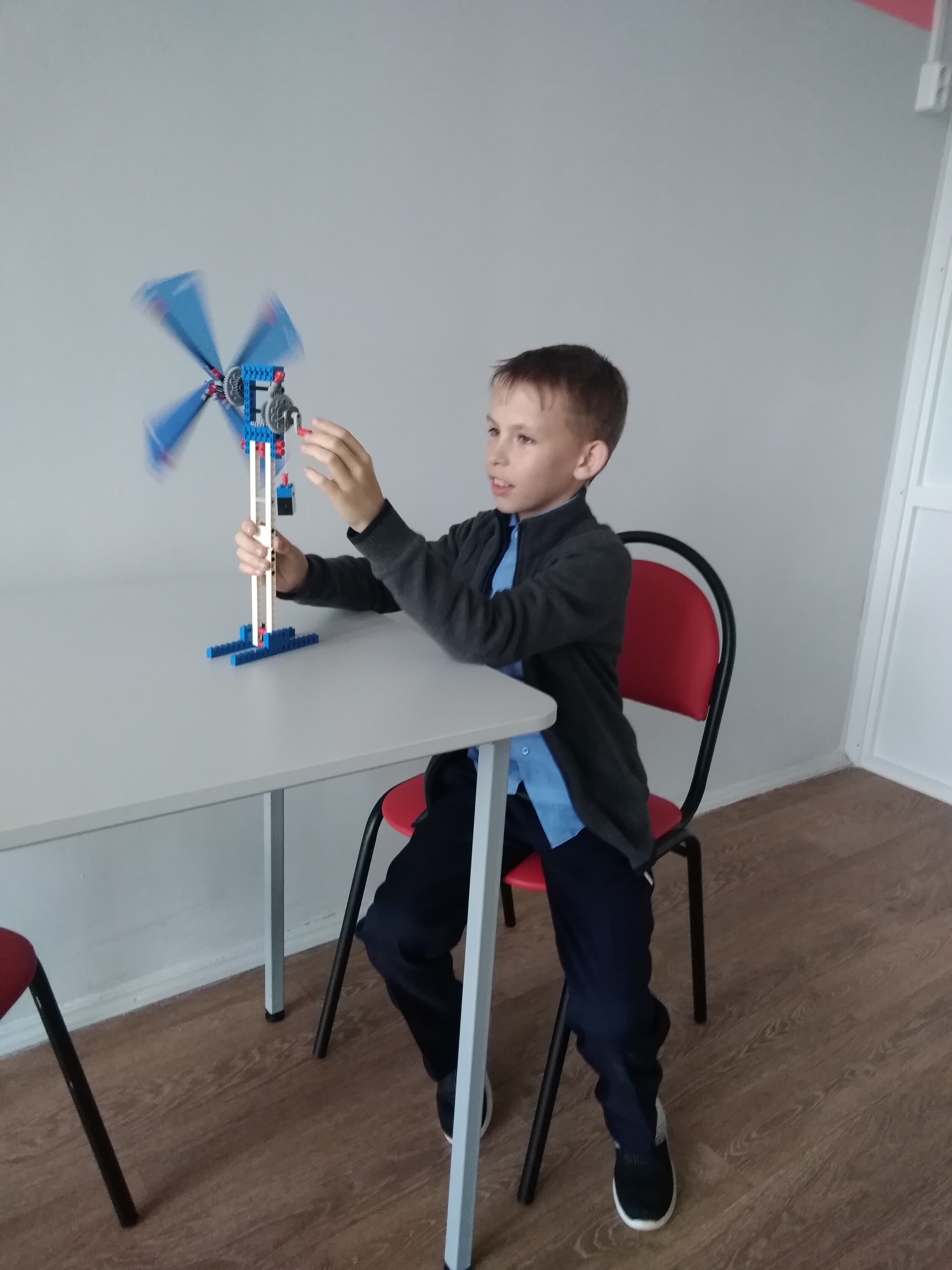 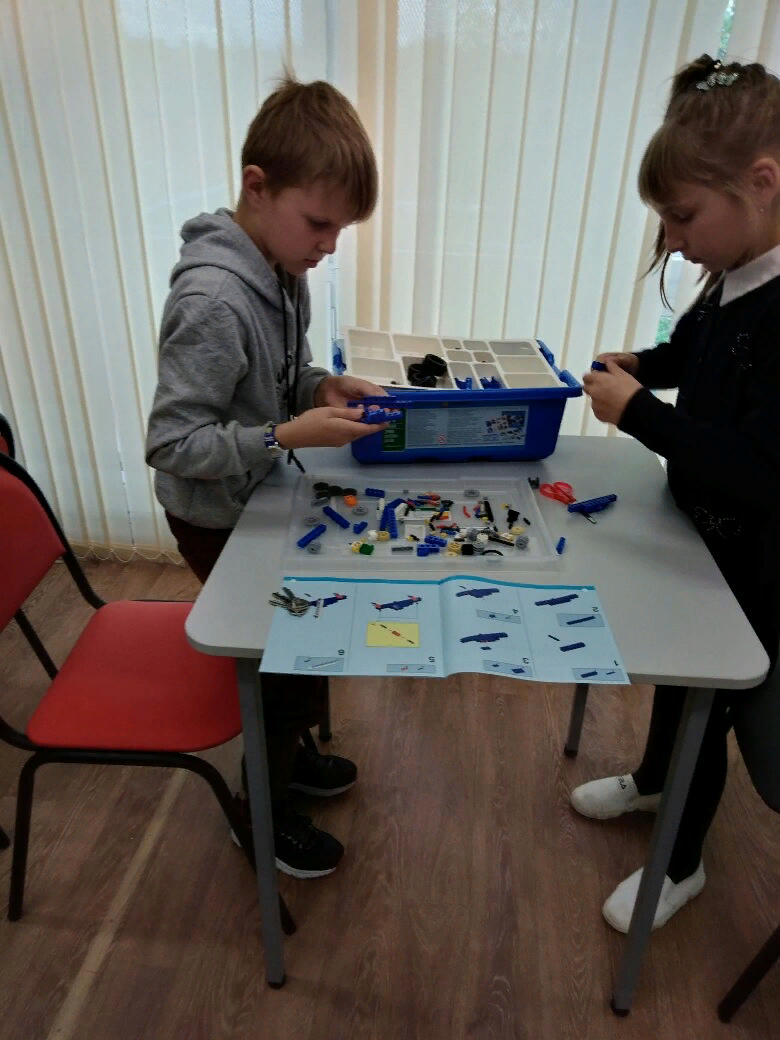 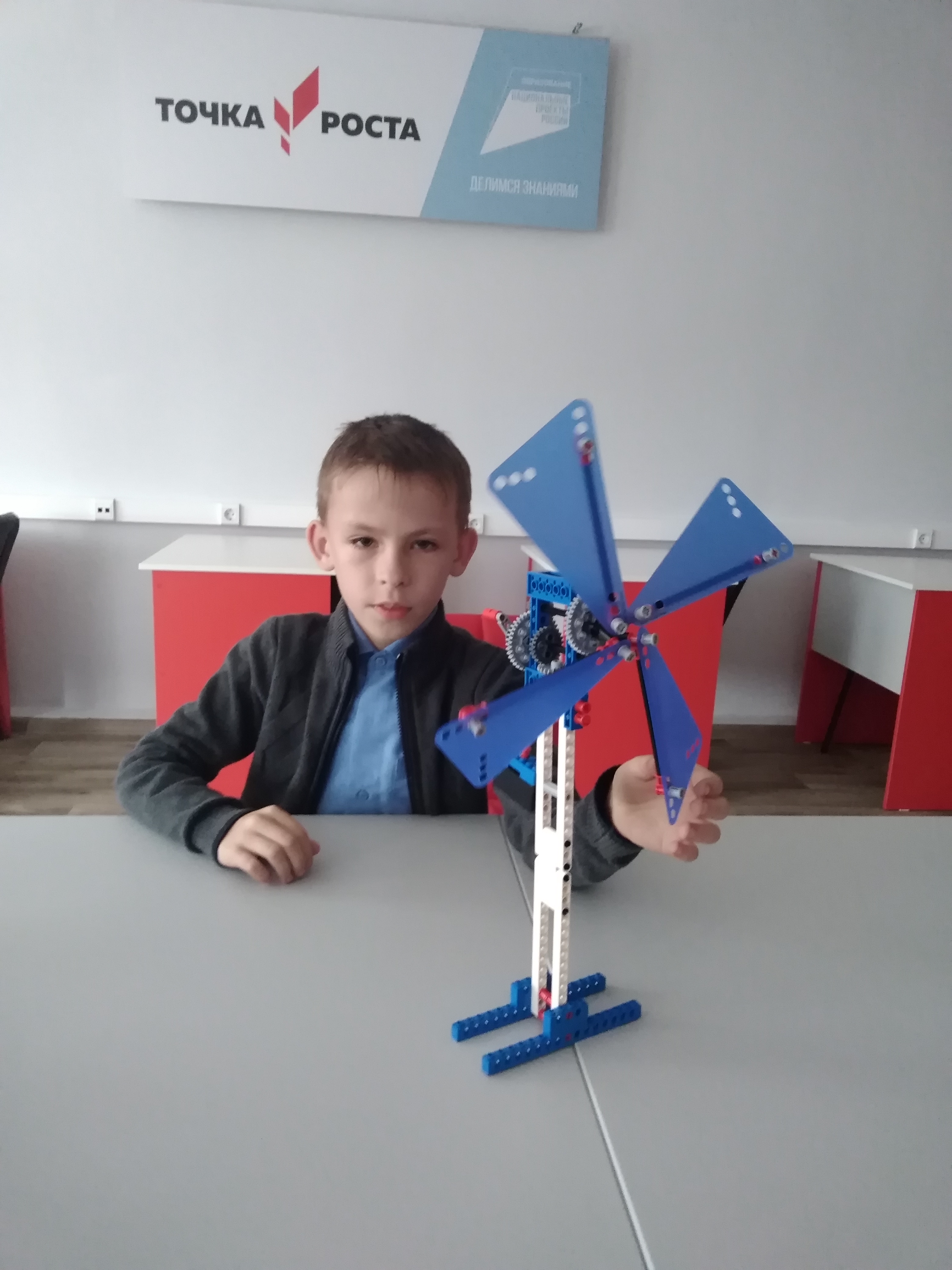 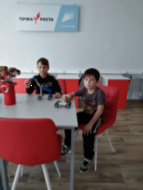 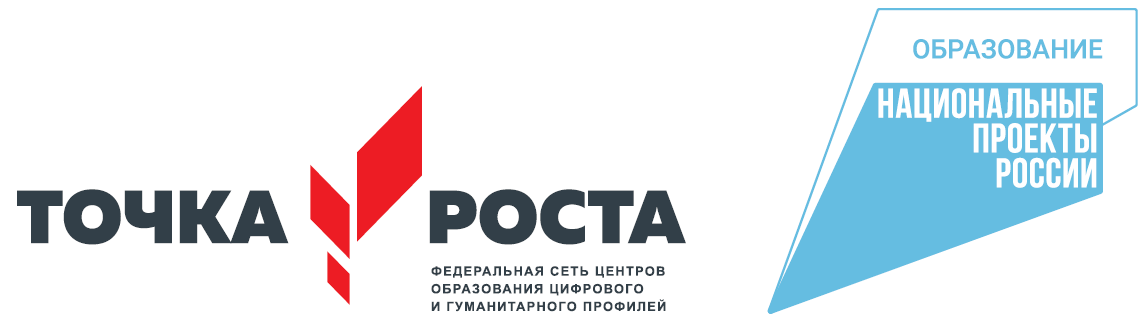 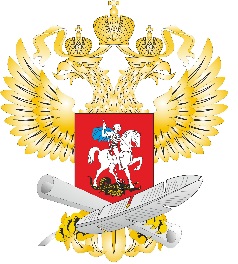 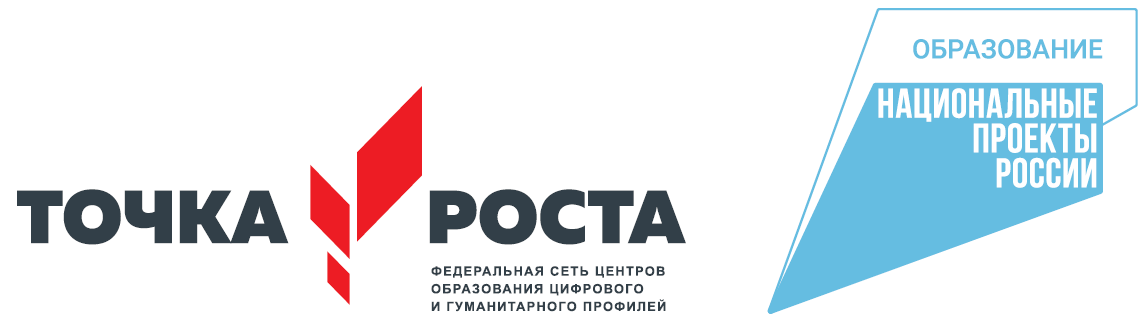 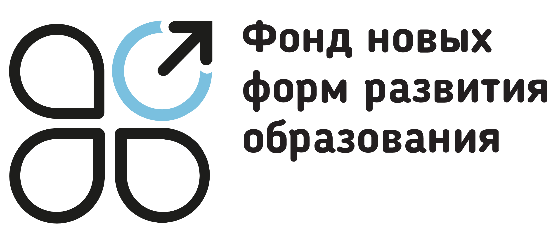 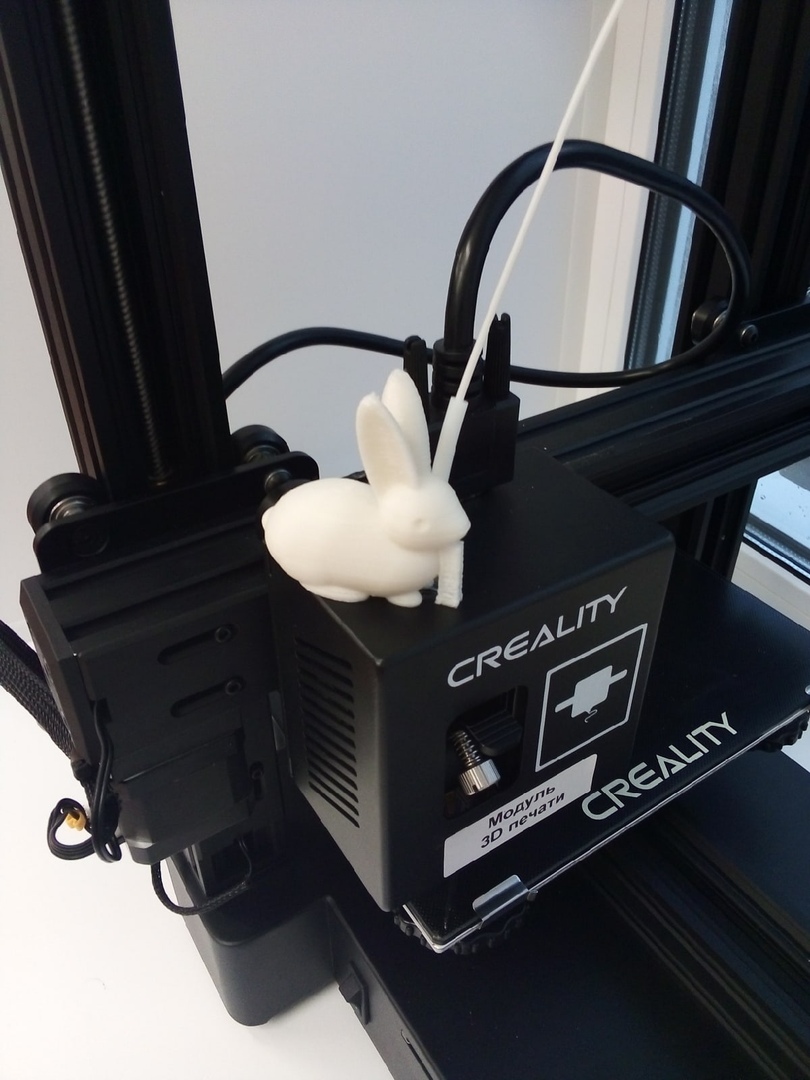 Реализация дополнительных программ центра Точка Роста
3D – моделирование в программе Fusion 360
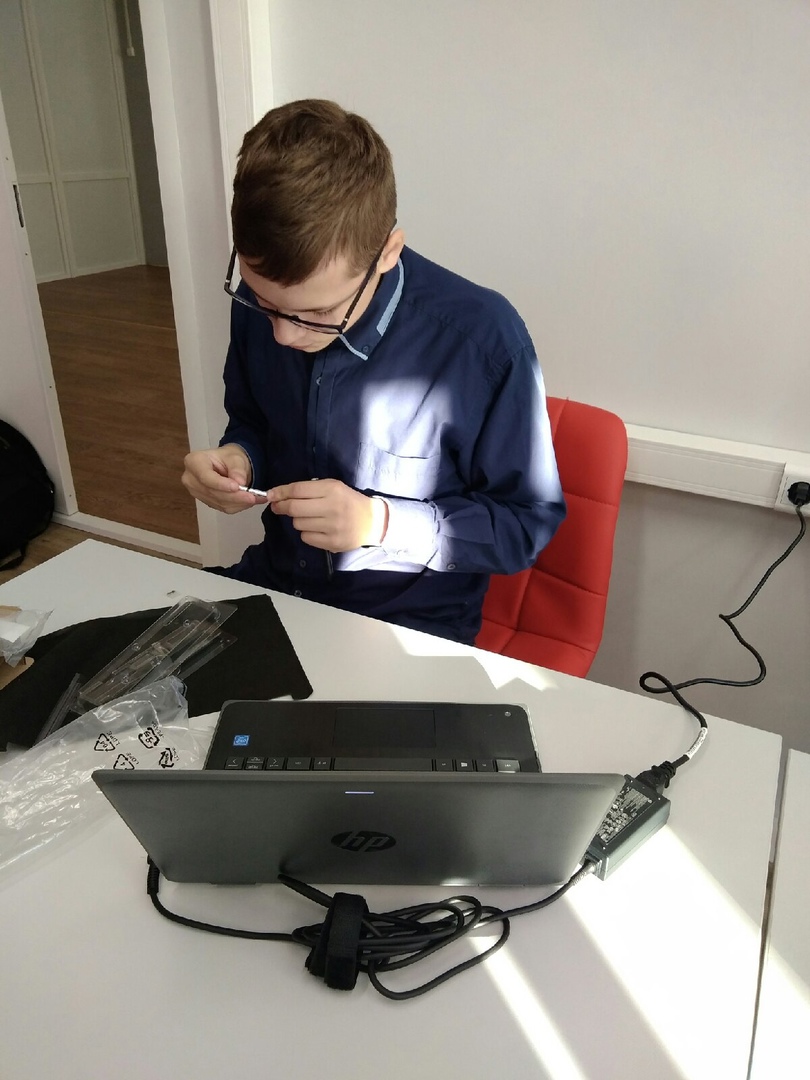 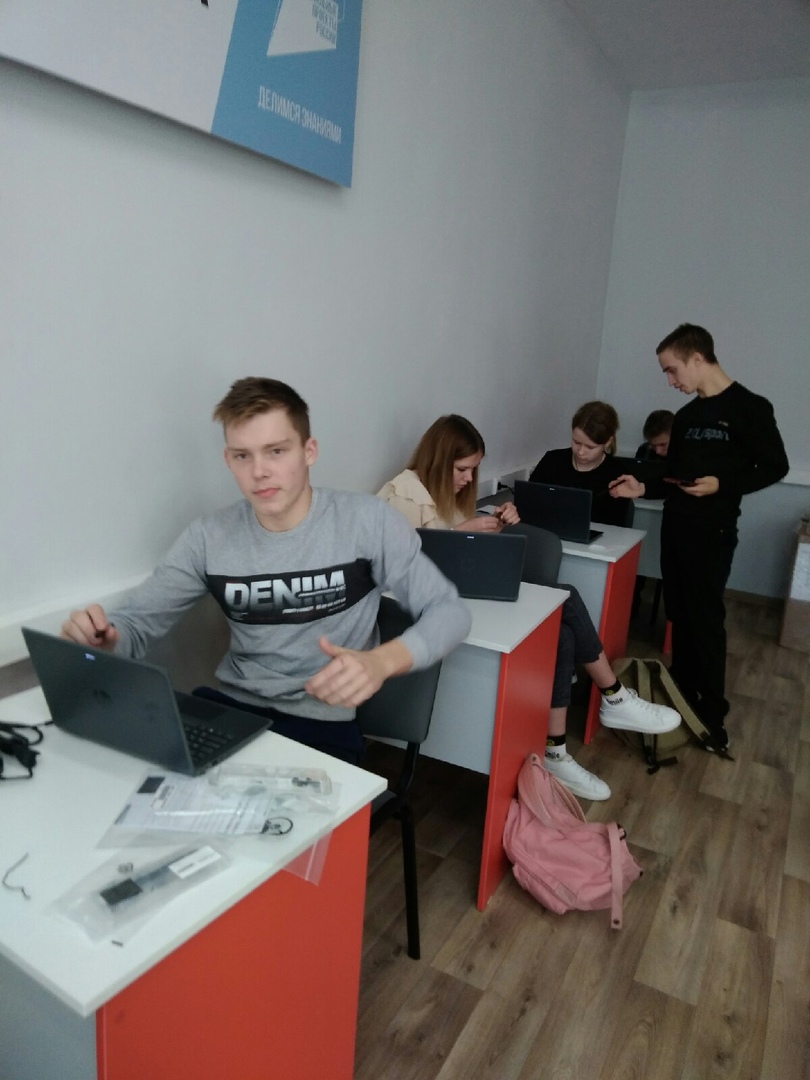 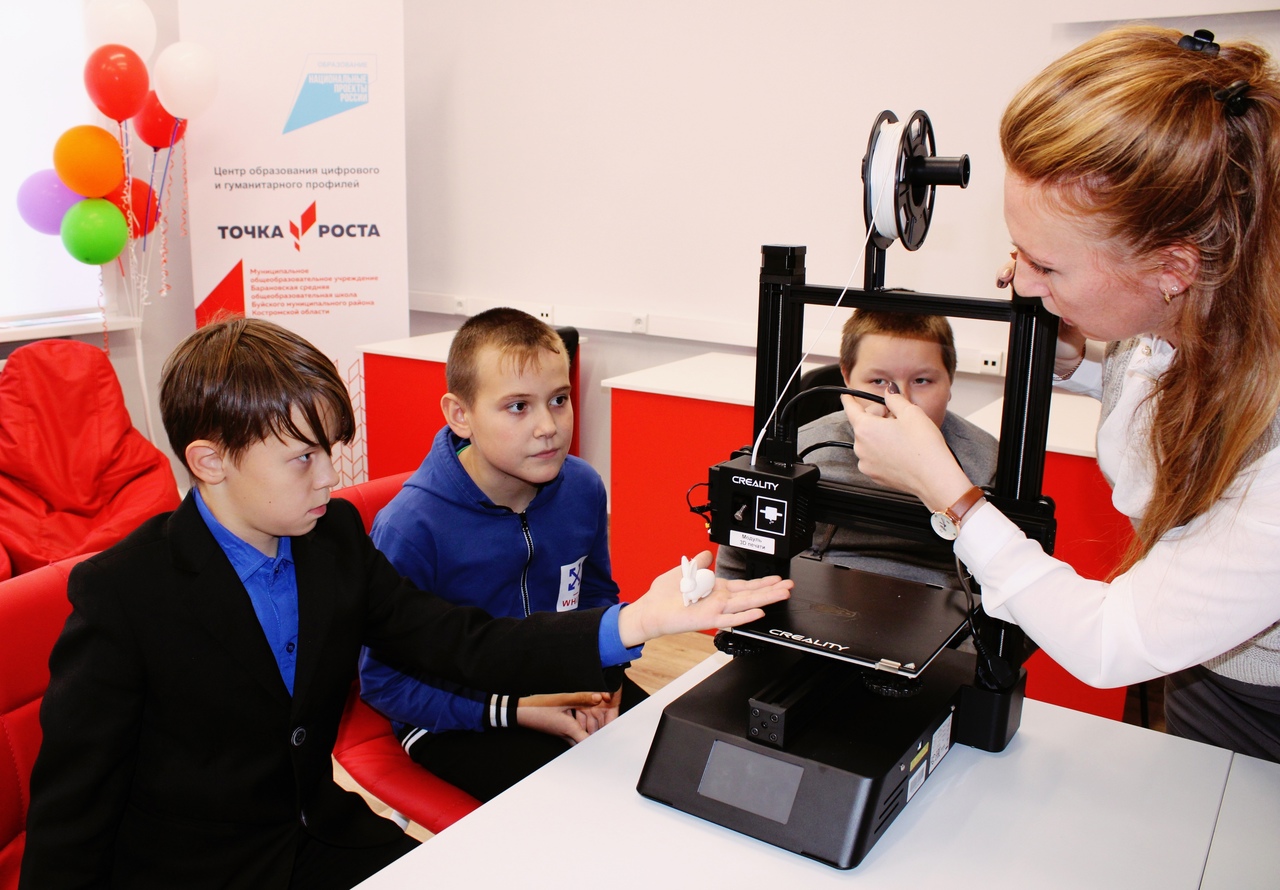 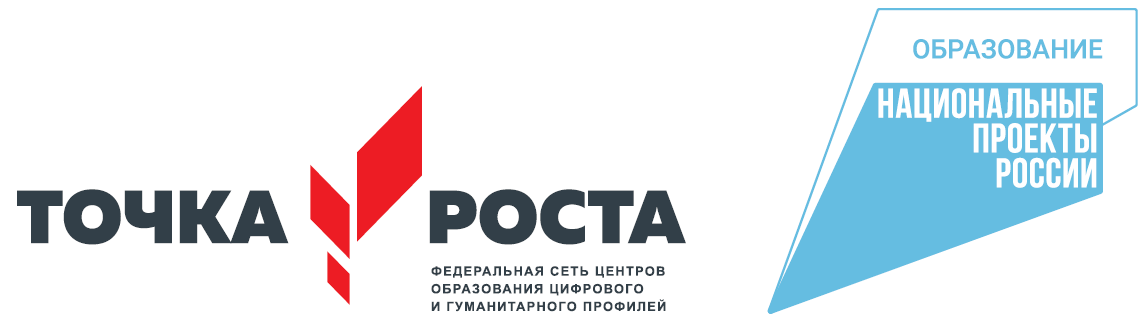 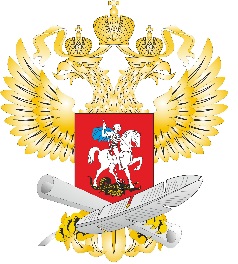 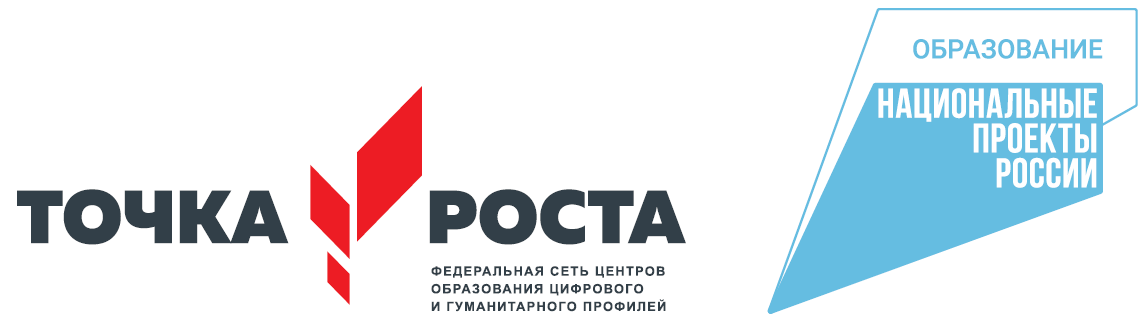 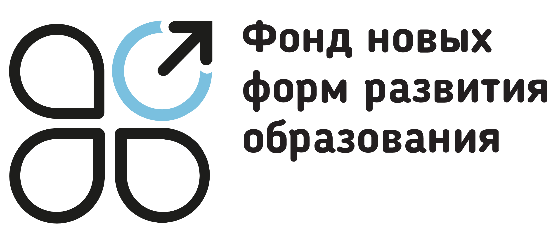 Изучение электроприборов на уроке технологии
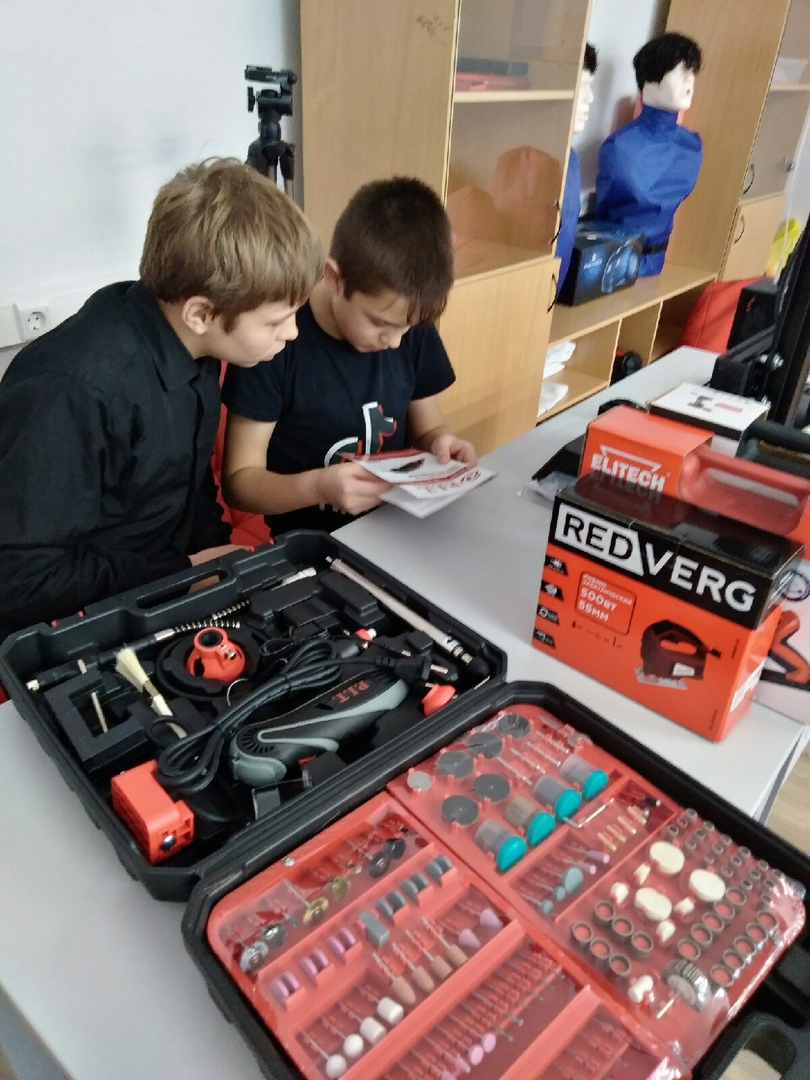 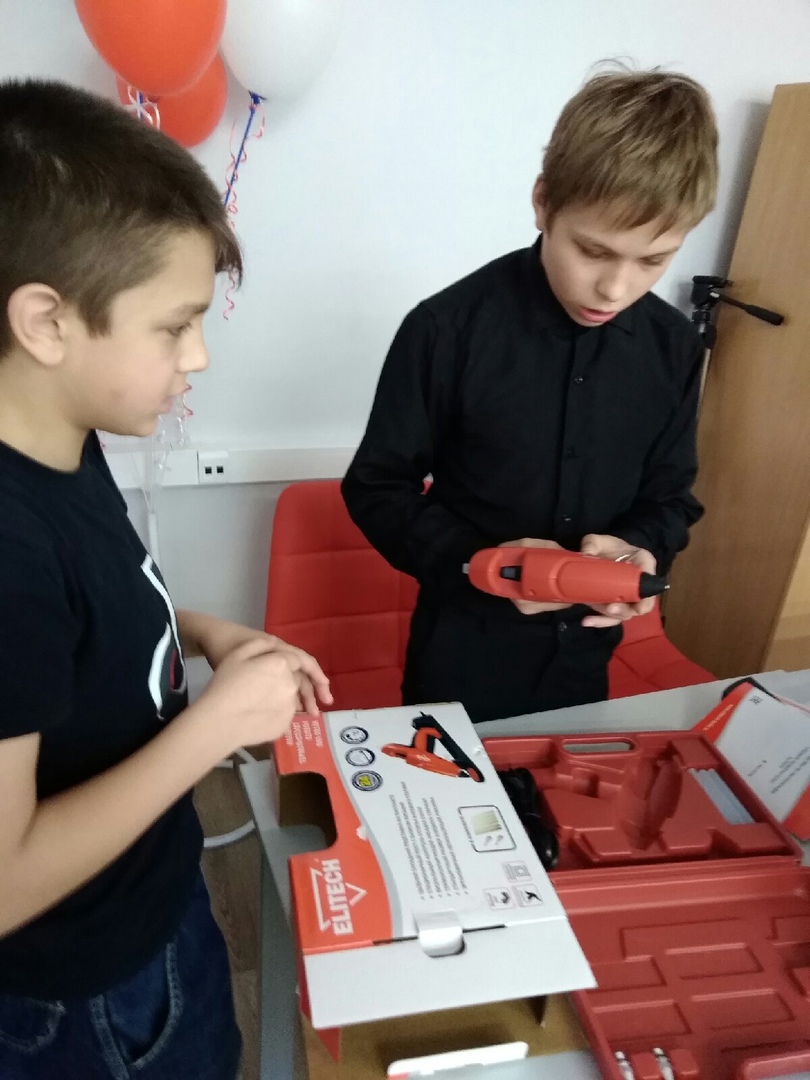 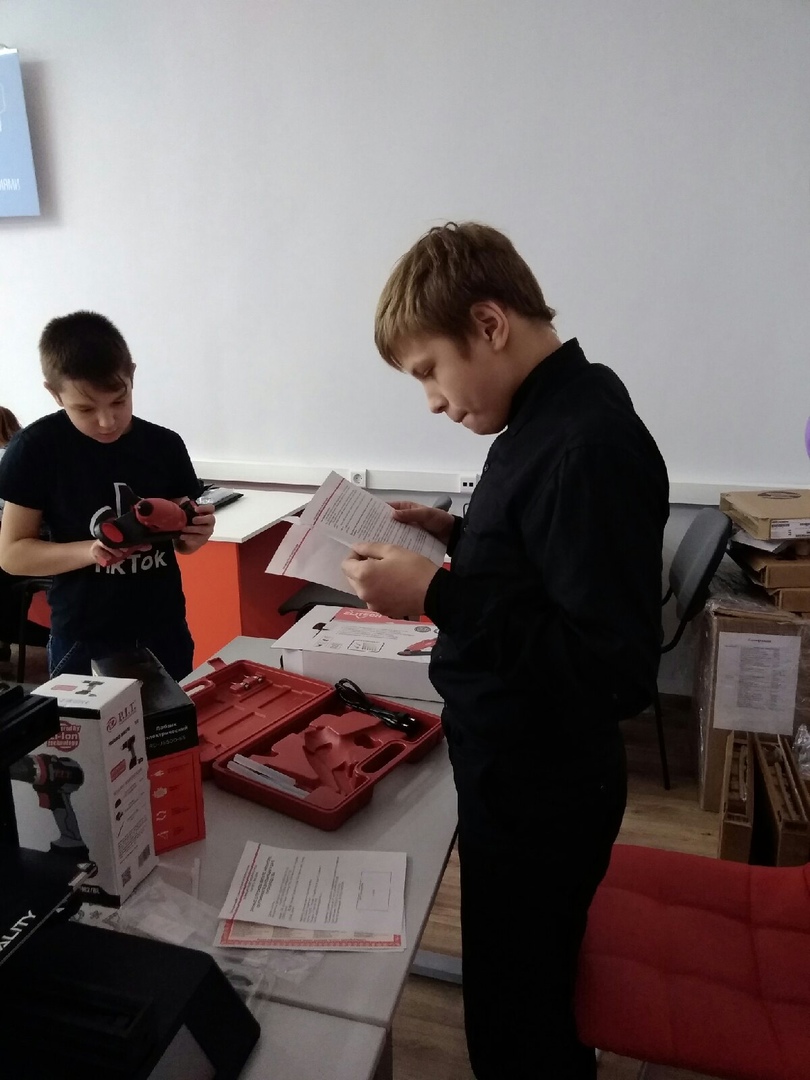 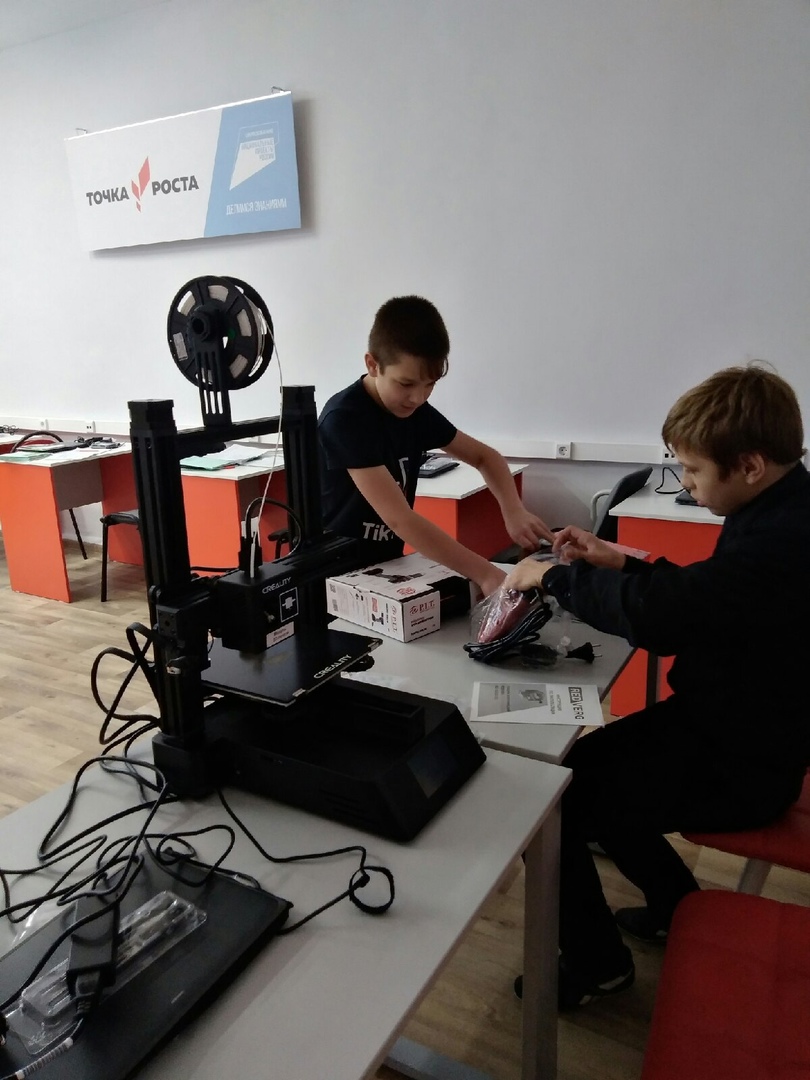 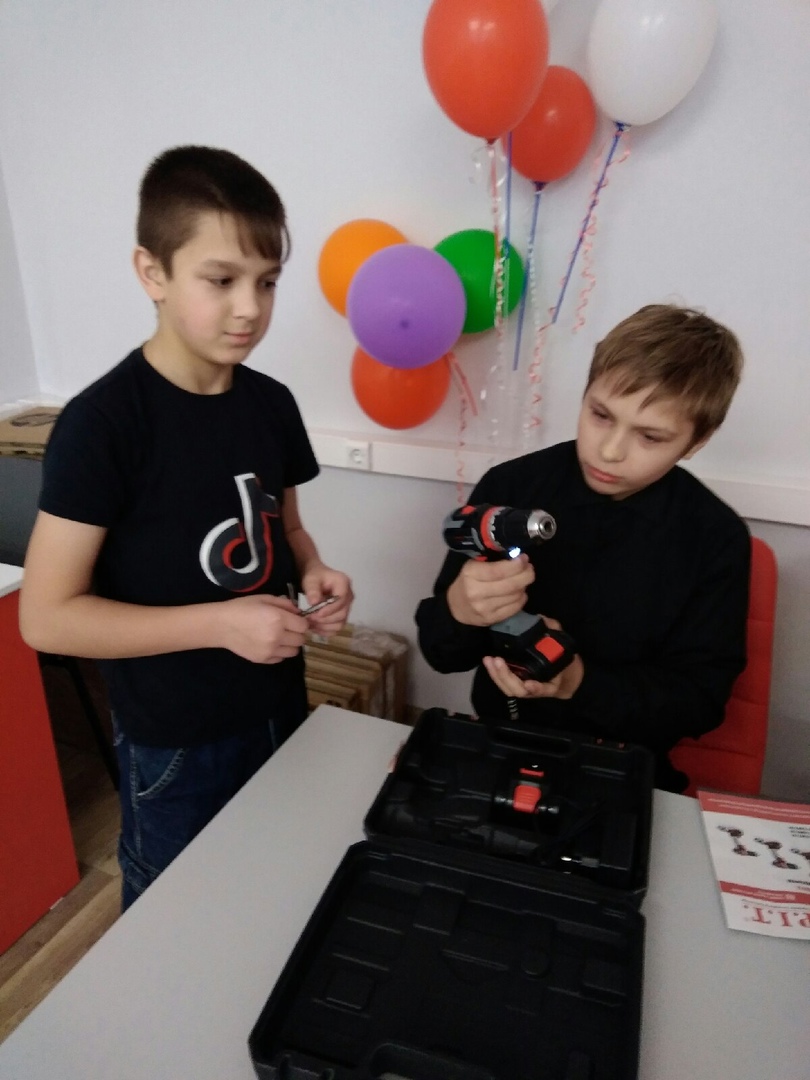 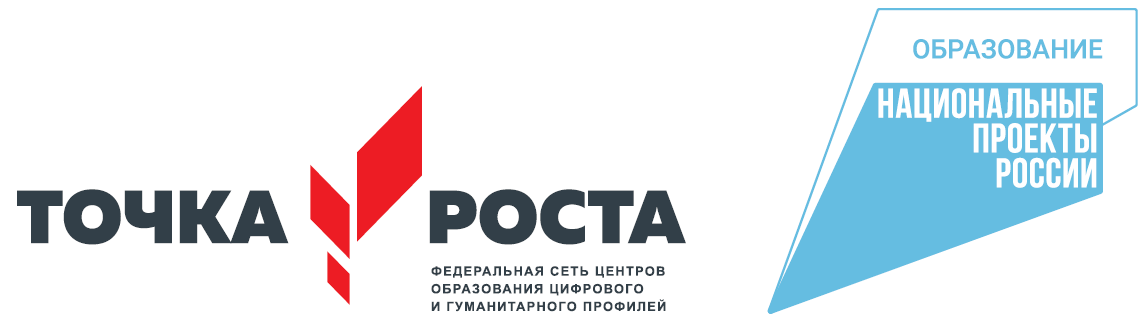 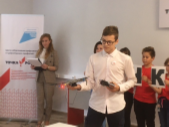 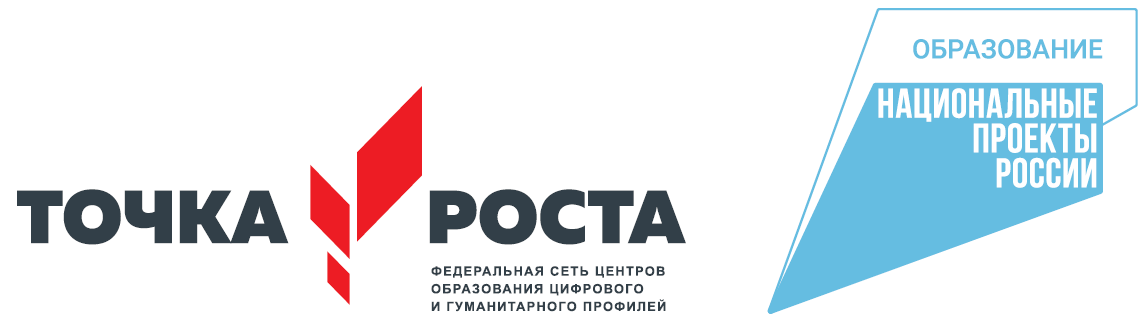 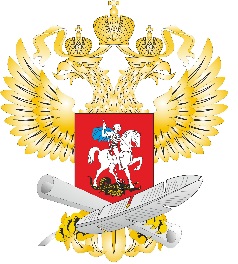 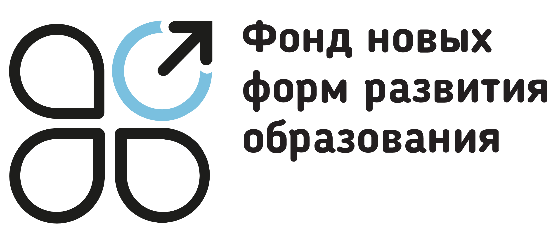 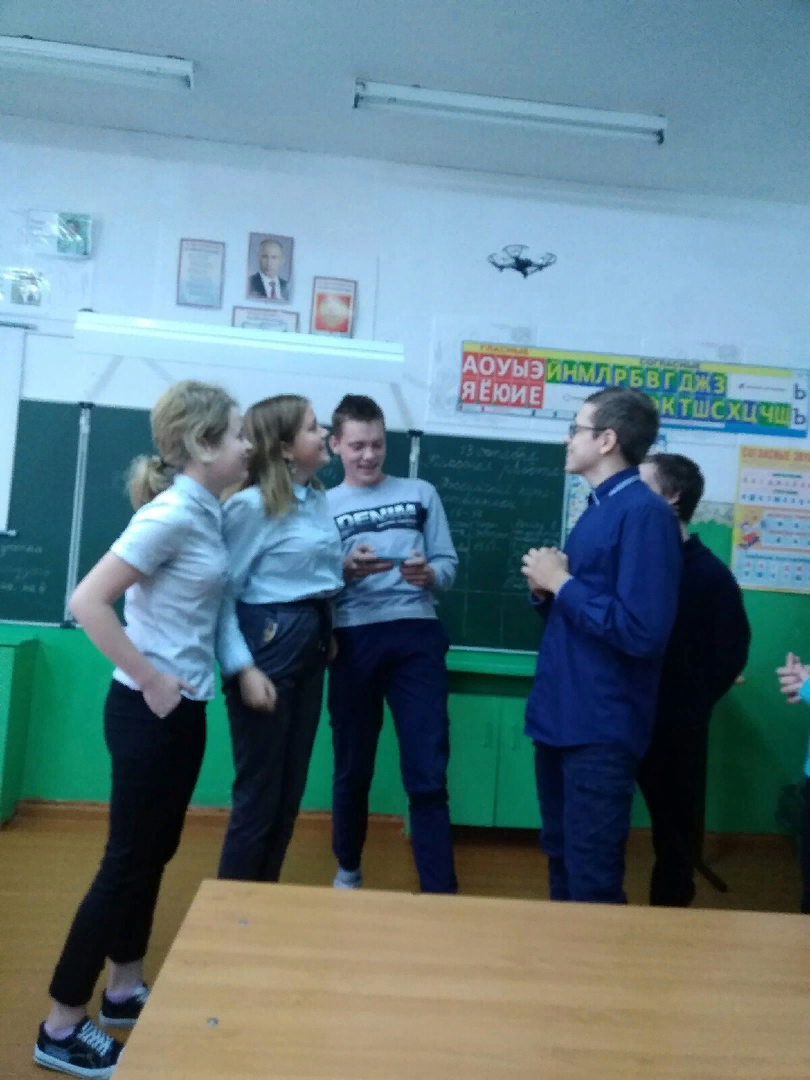 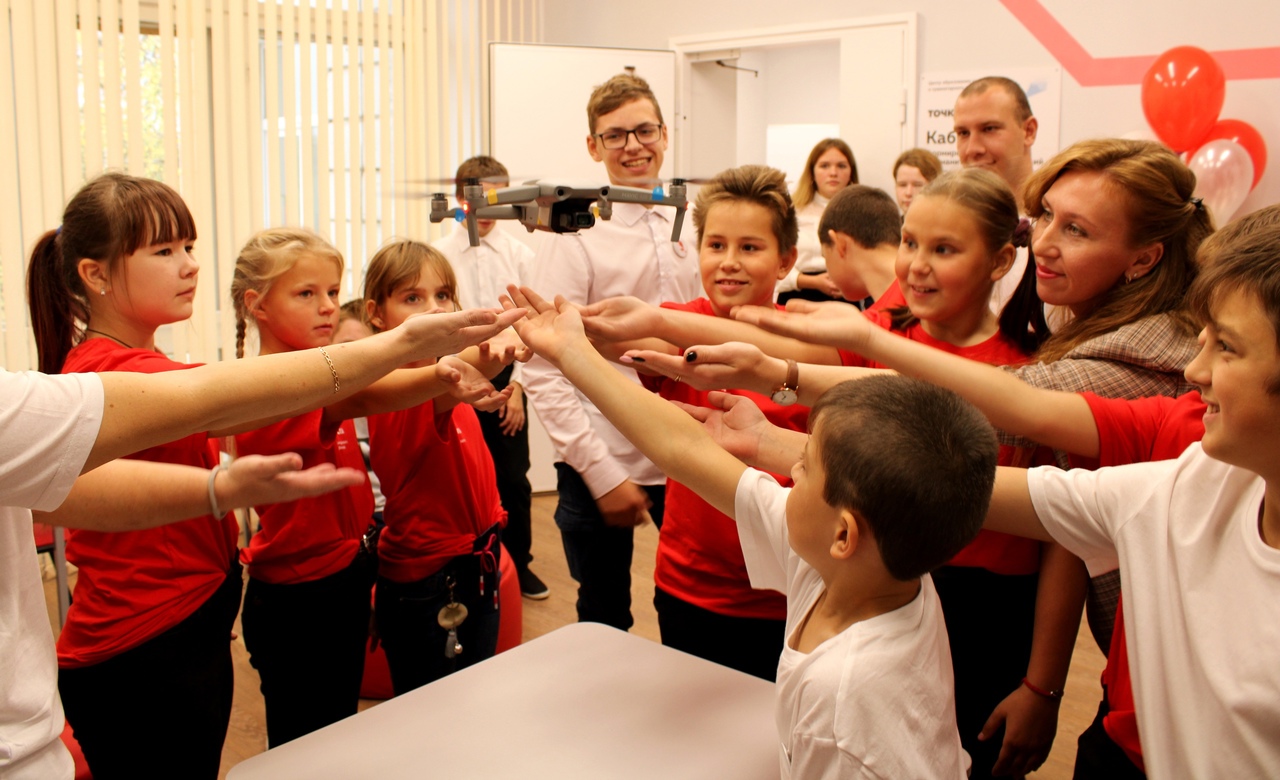 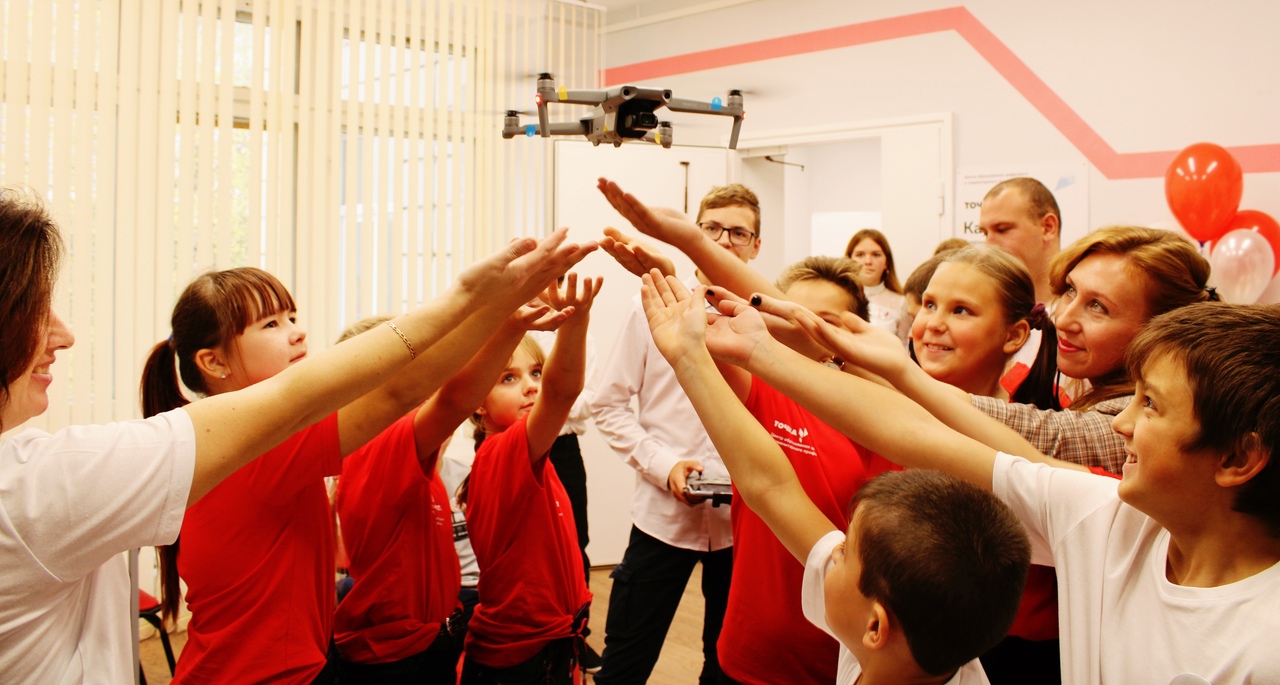 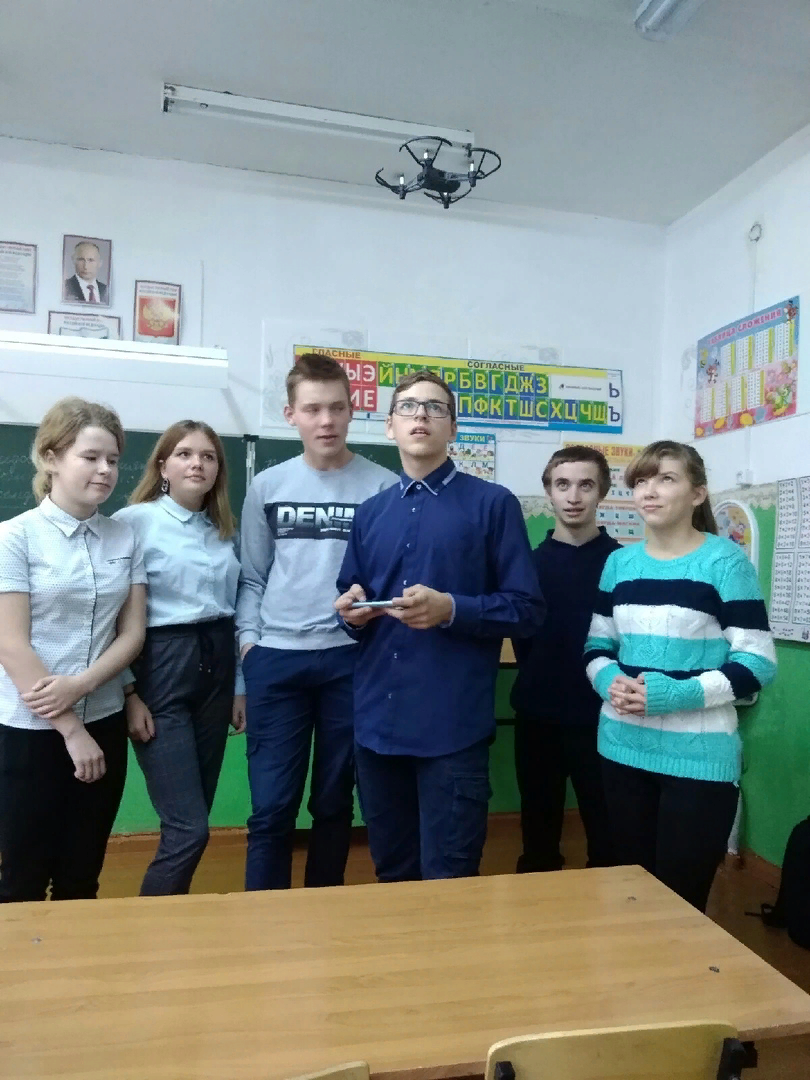